Welcome Young Europeans
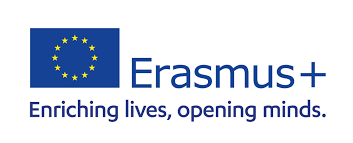 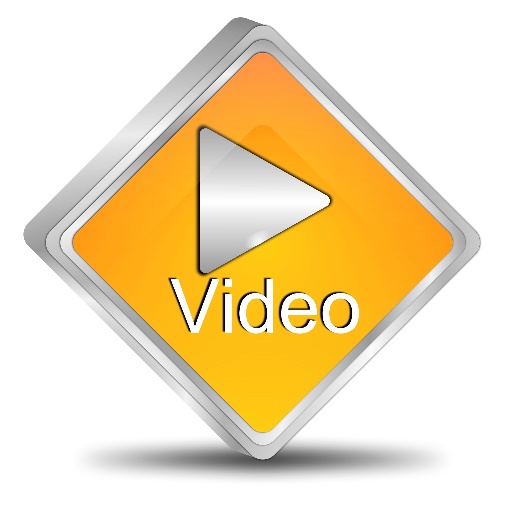 www.consolacionbenicarlo.org
OUR TOWN: BENICARLÓ
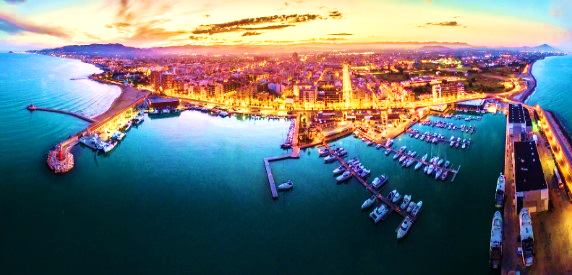 TOTAL POPULATION:28.380
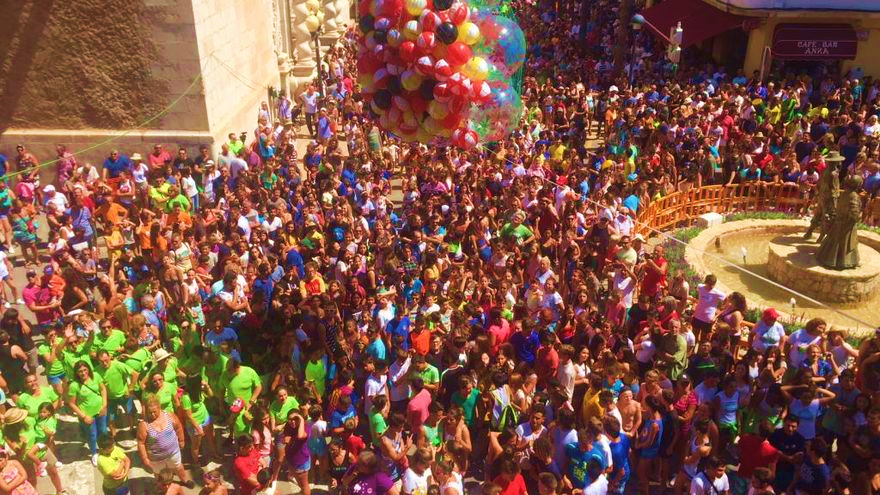 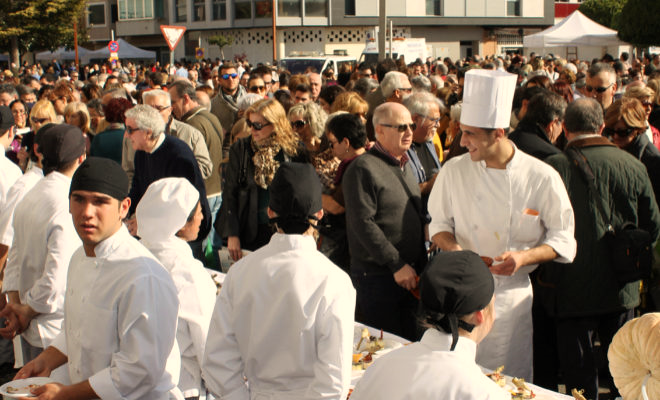 AGE RANGE IN BENICARLÓ
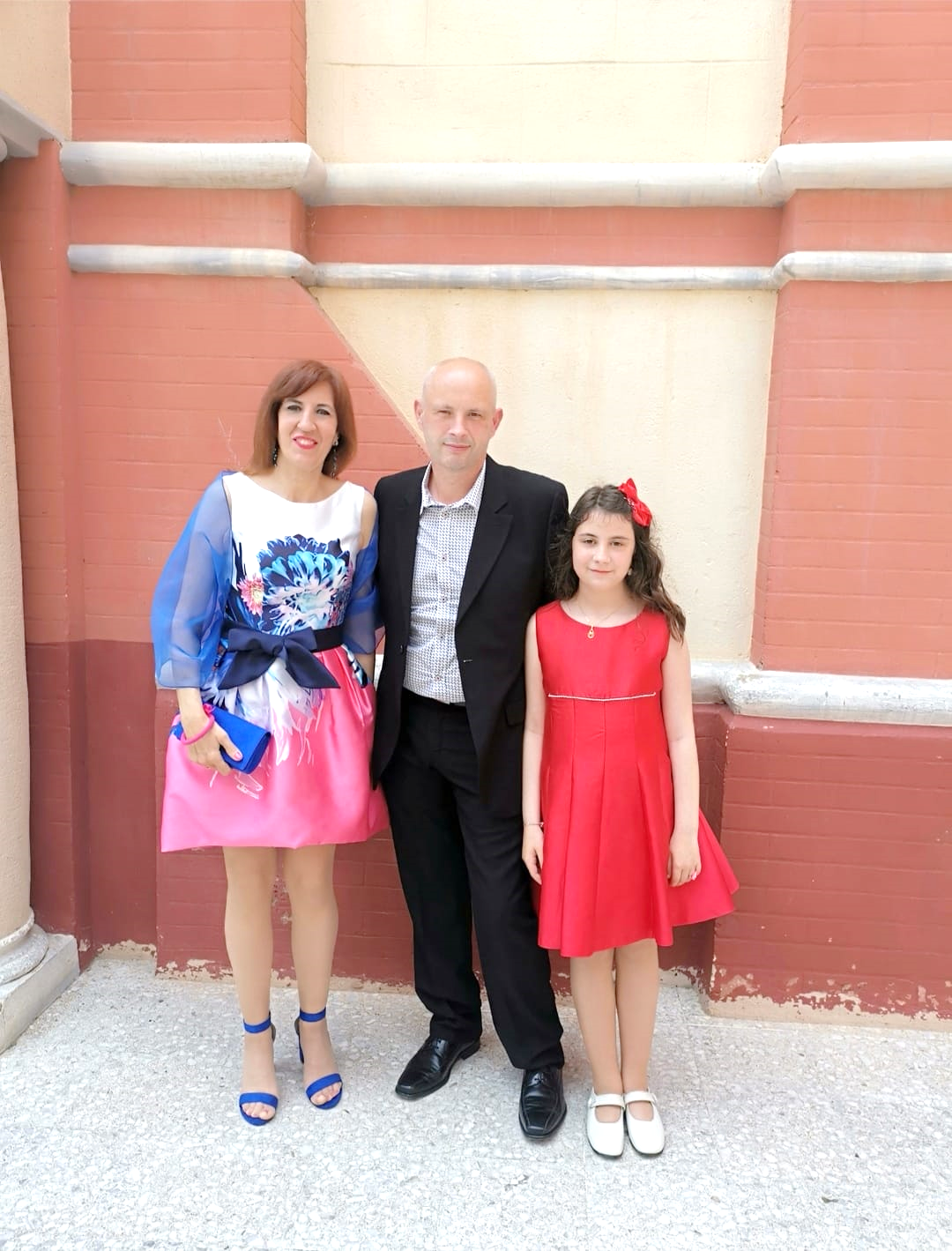 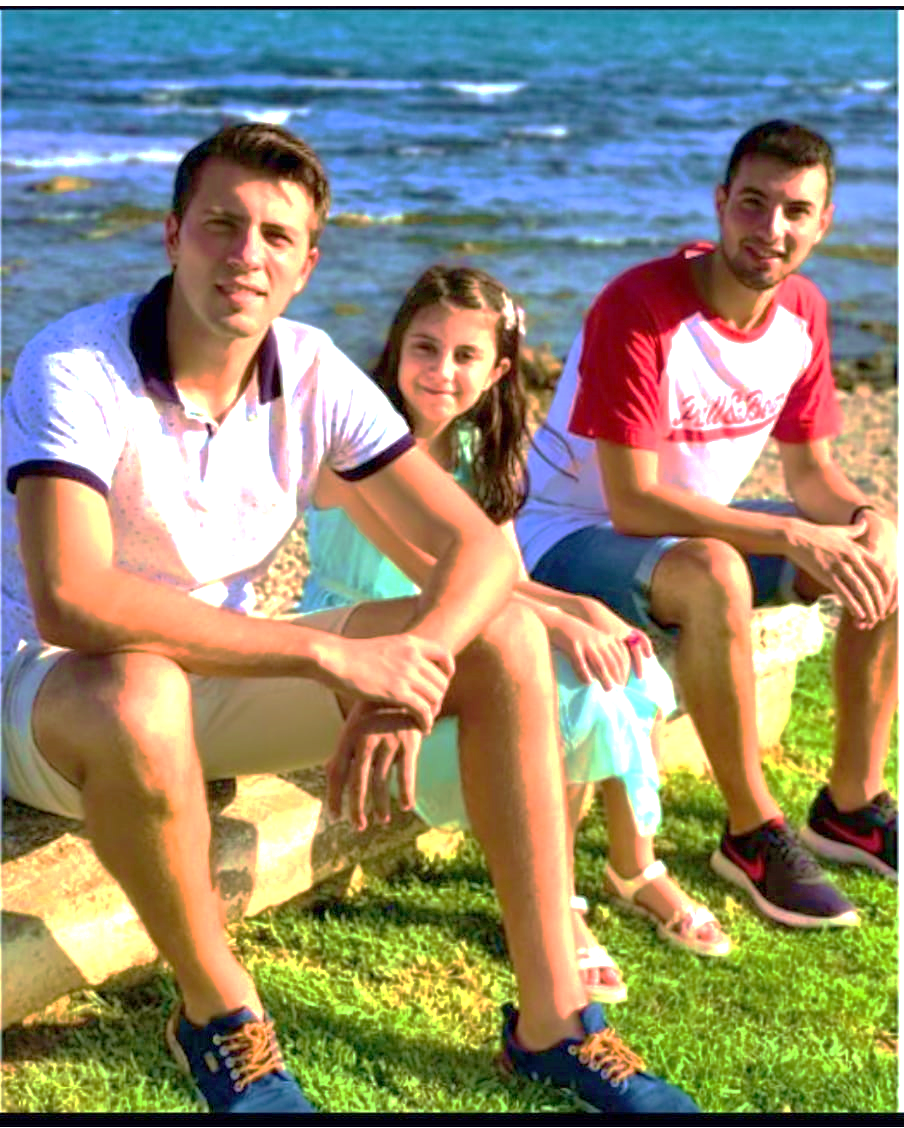 OUR PEOPLE
Edited by: M.Carme M.P.
OUR PEOPLE
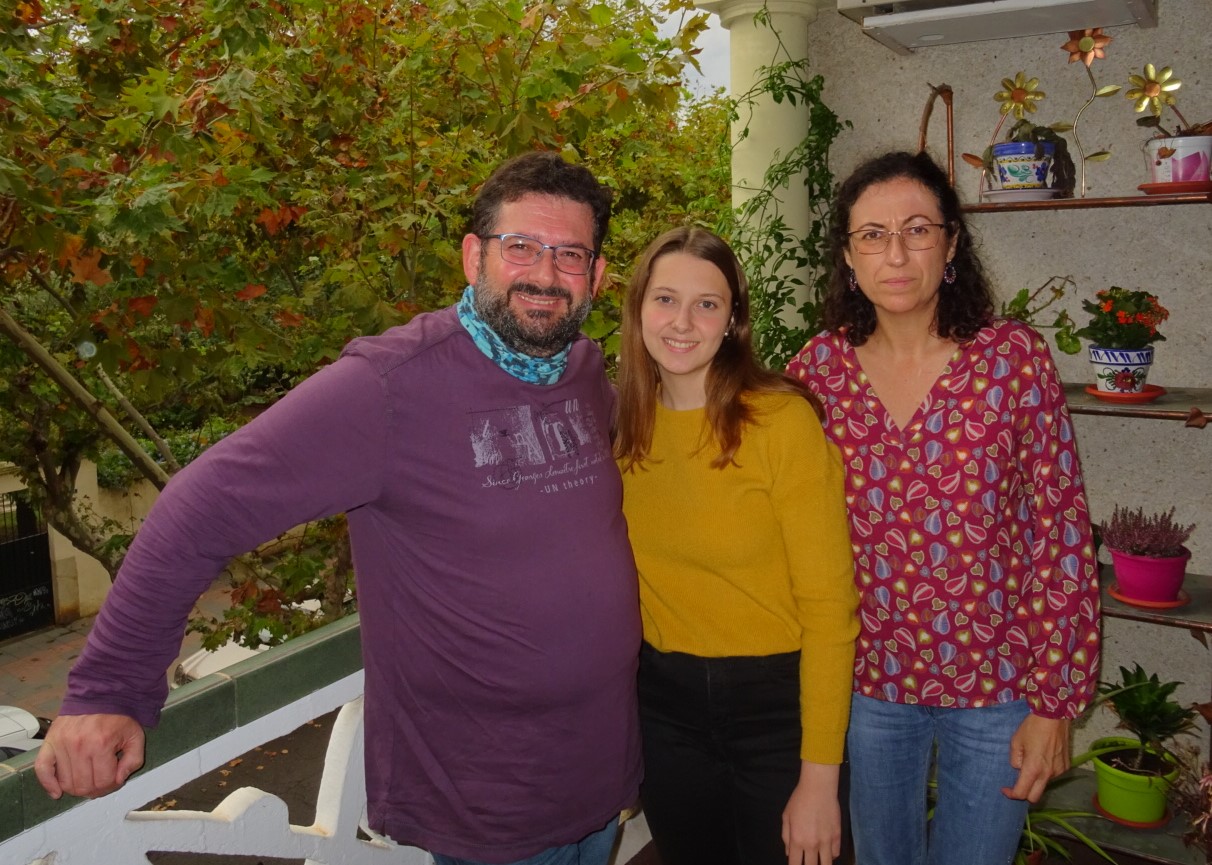 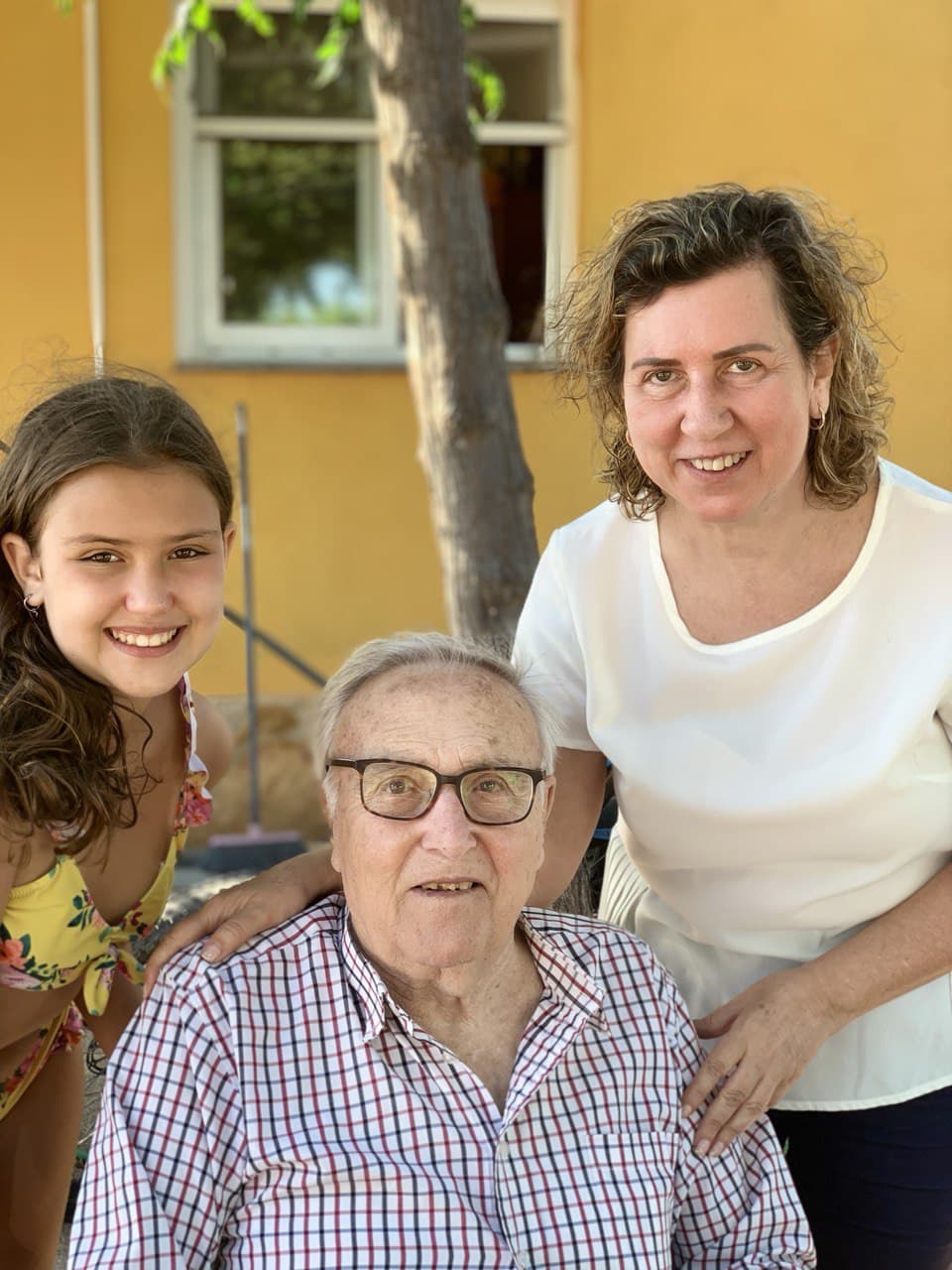 Edited by: Irene S.A.
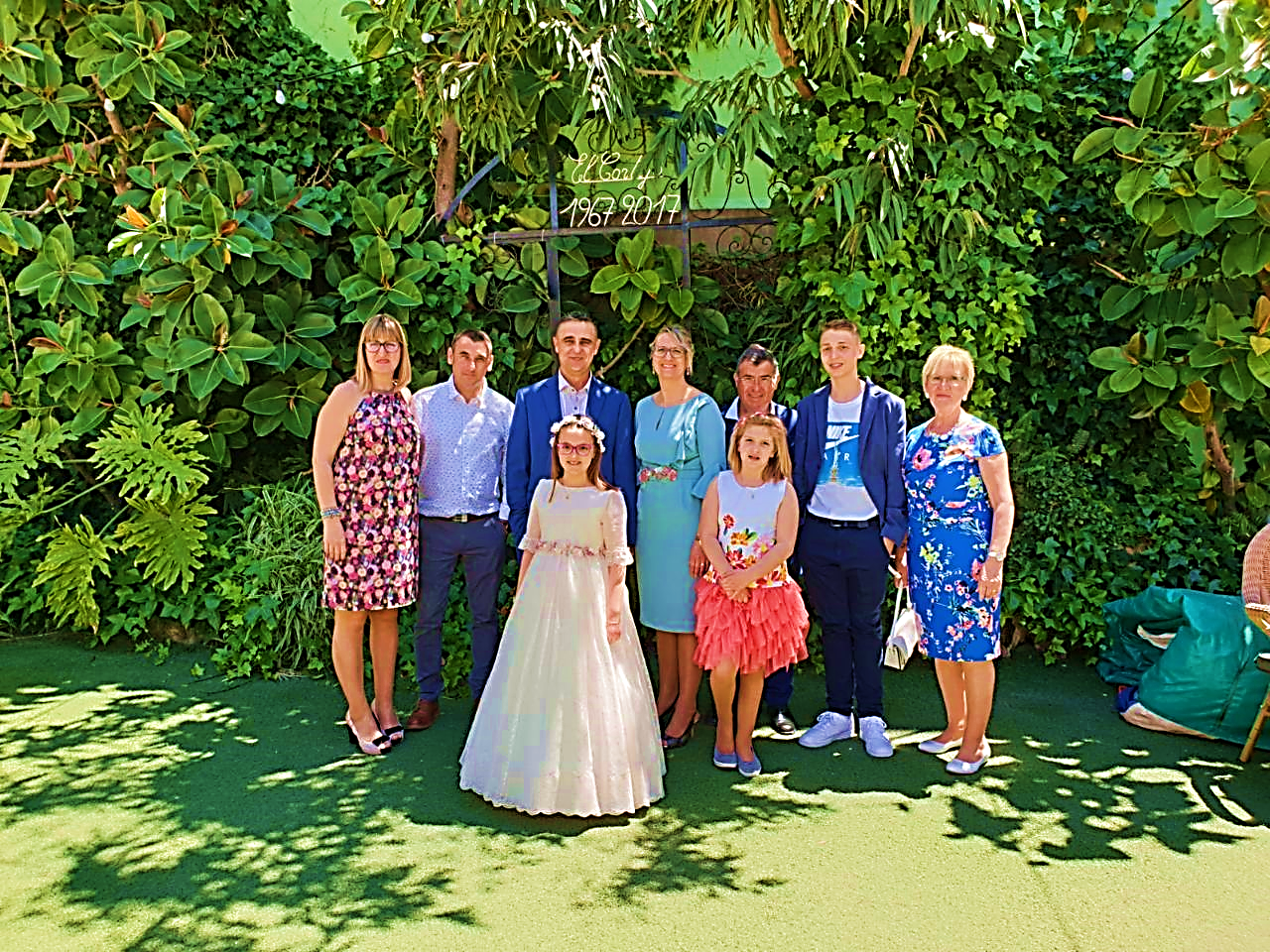 OUR PEOPLE
Edited by: Lara U.P.
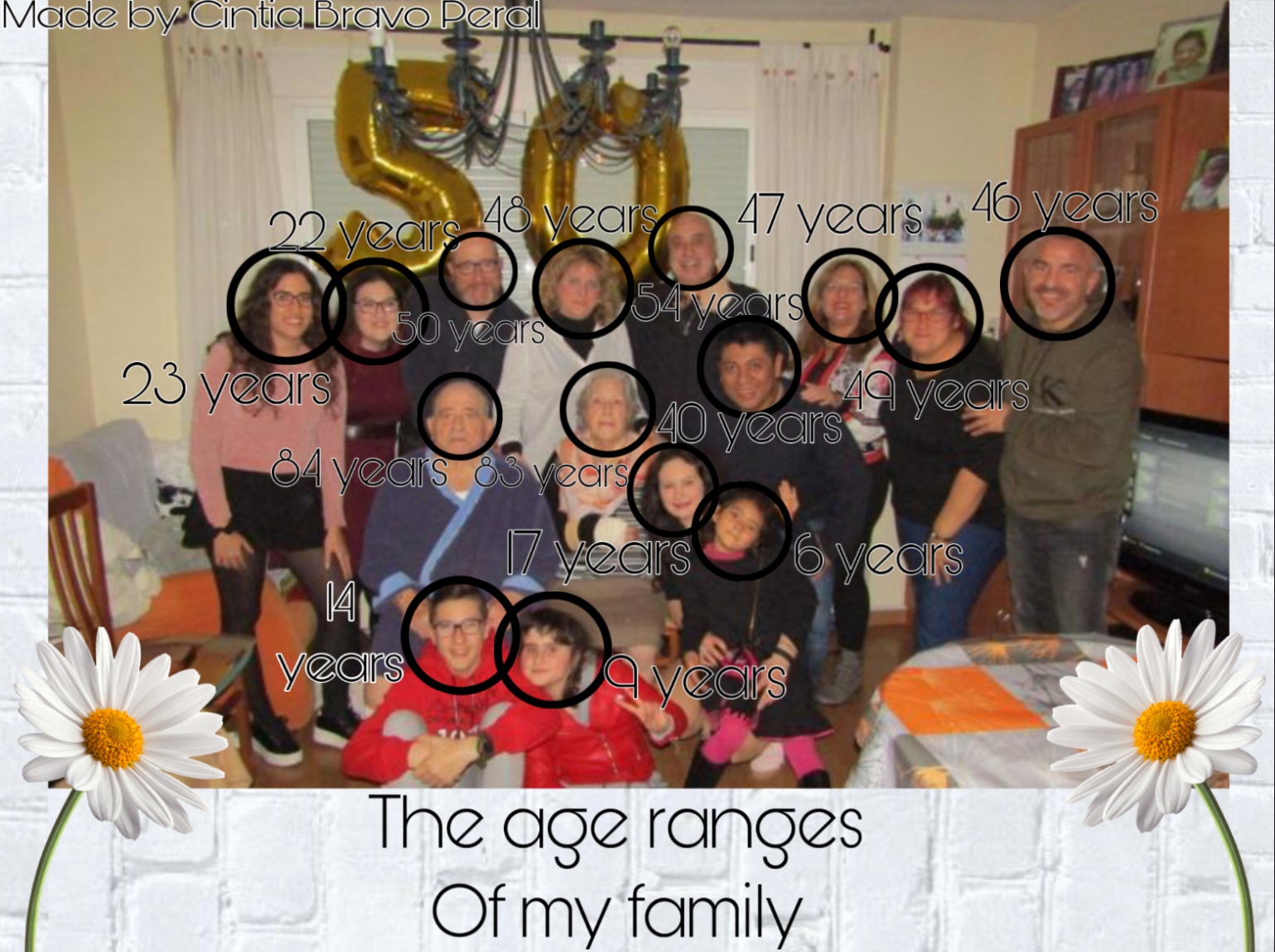 OUR PEOPLE
Edited by: M.Cintia B.P.
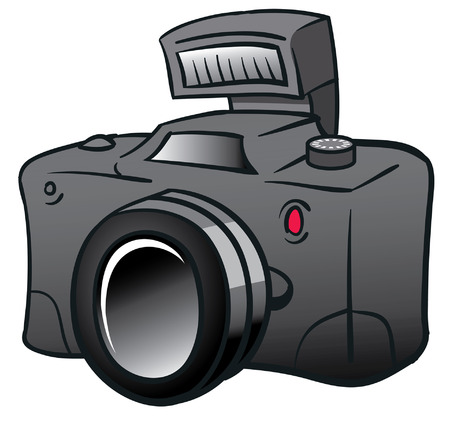 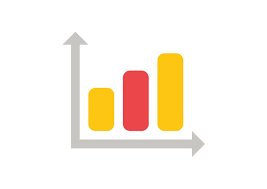 Graphics and photo edition 6ºB
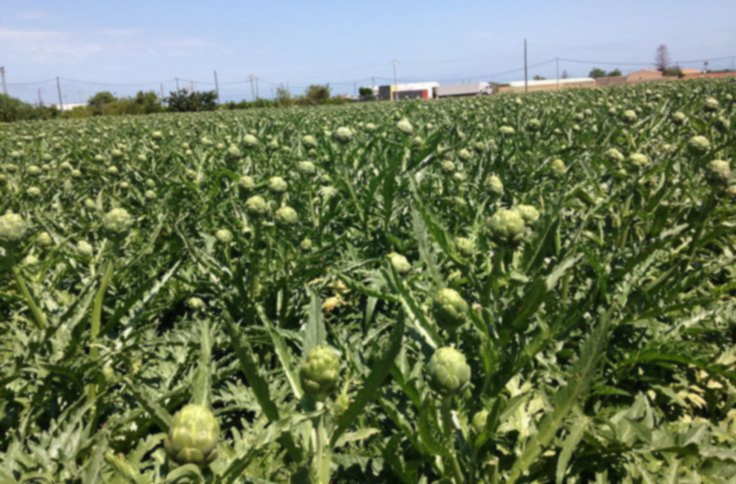 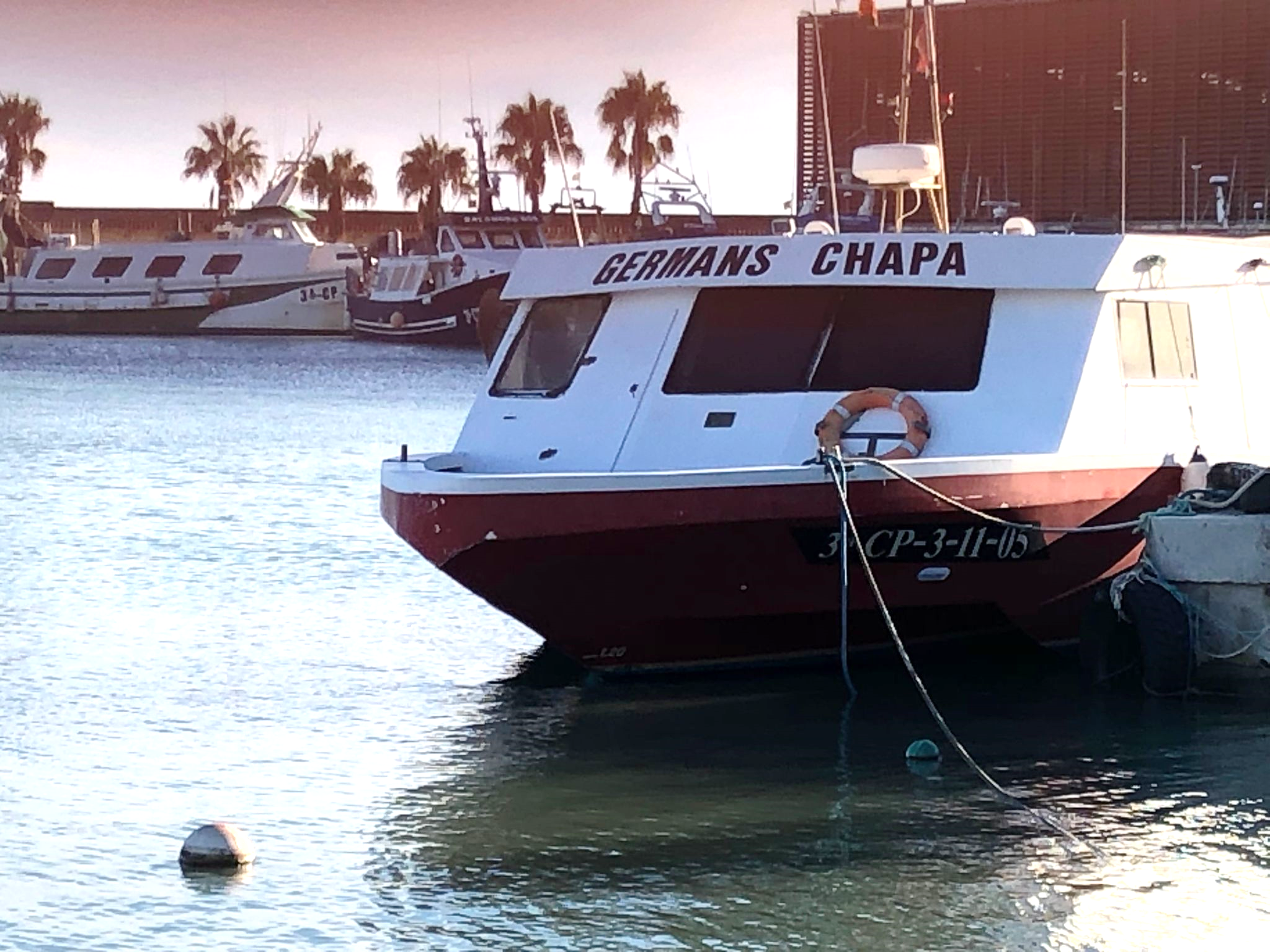 FISHING
AGRICULTURE
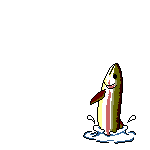 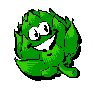 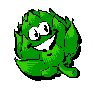 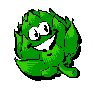 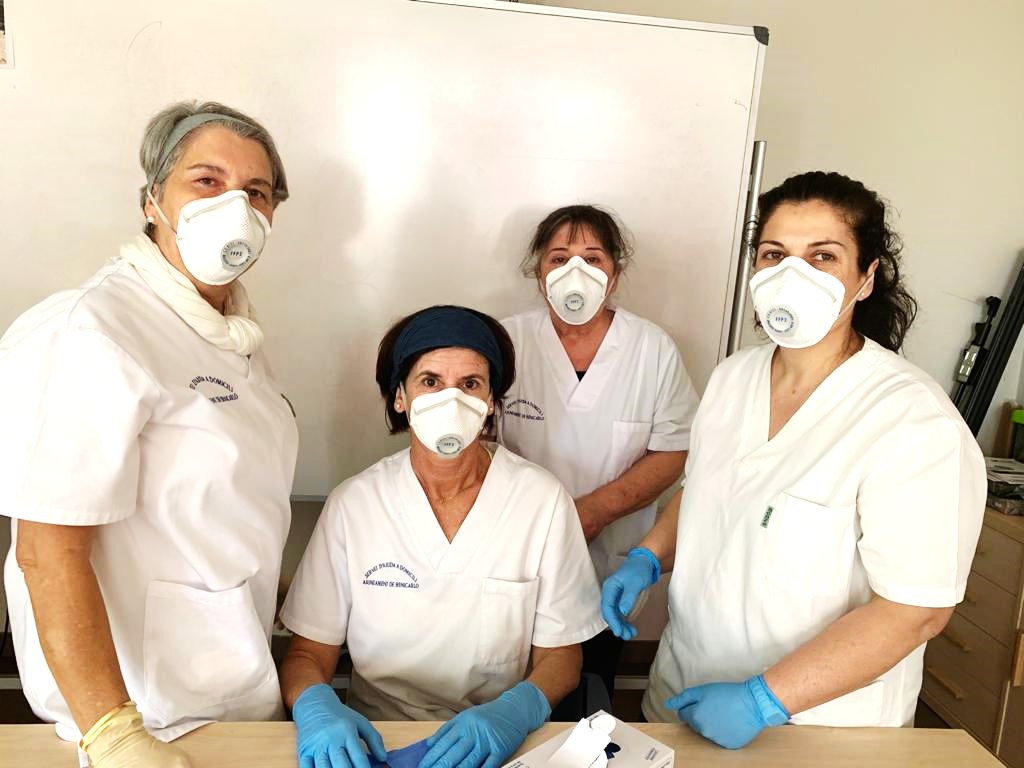 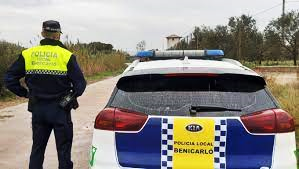 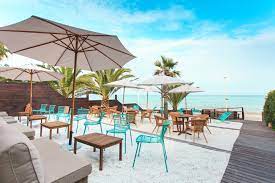 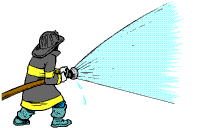 SERVICES
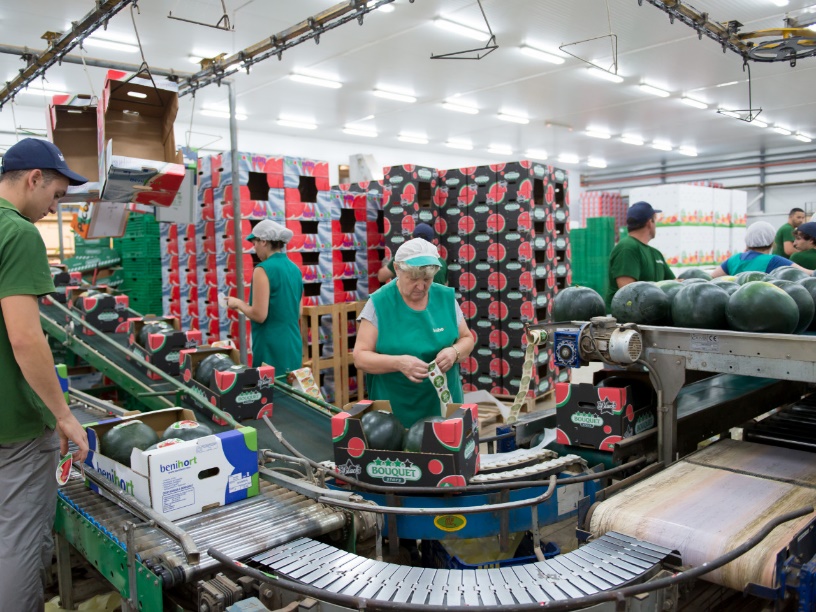 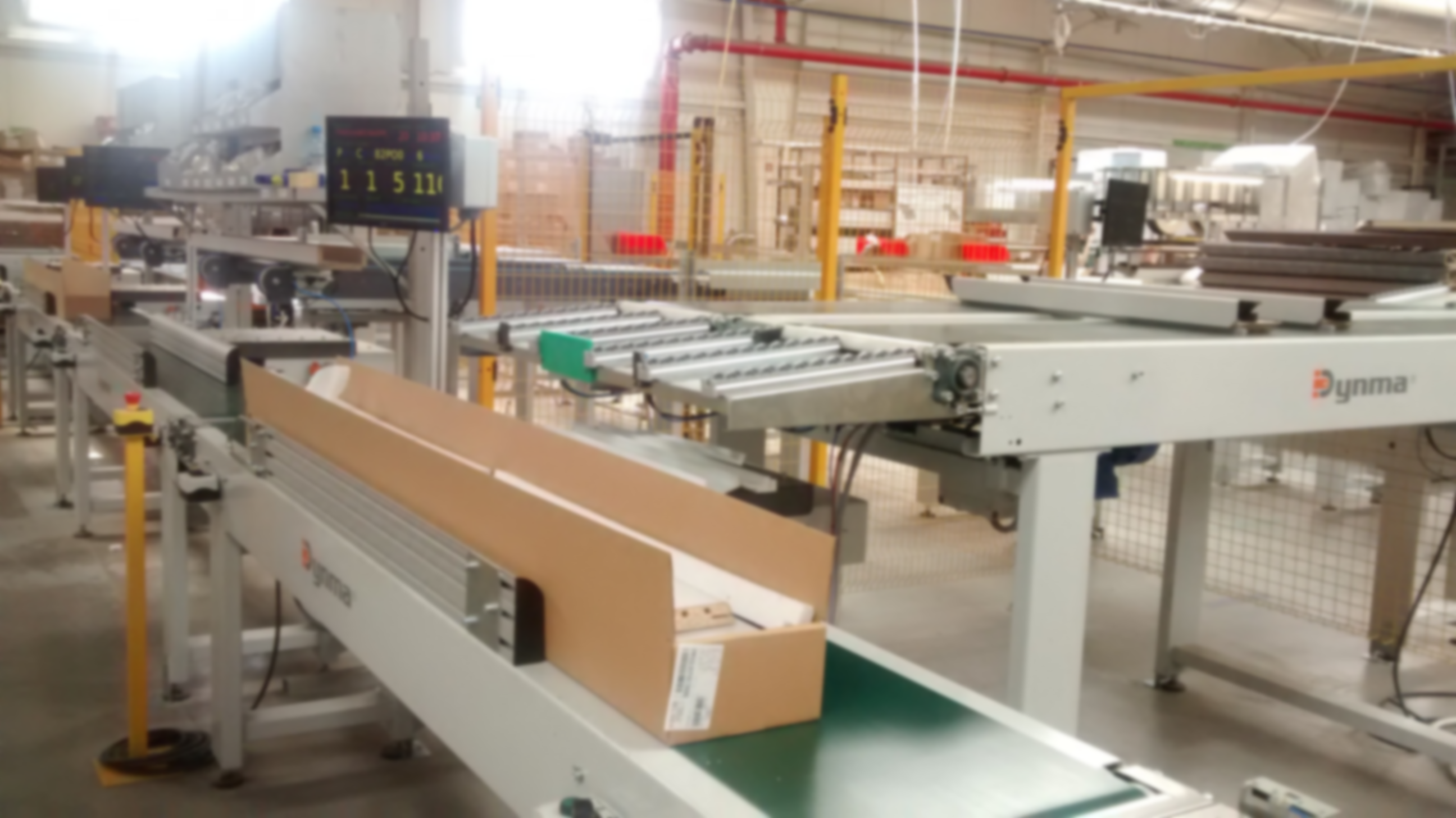 INDUSTRY
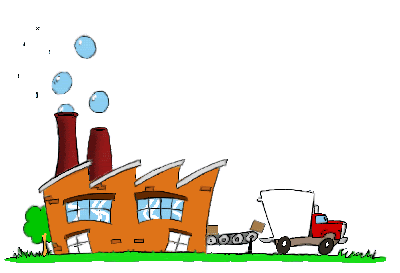 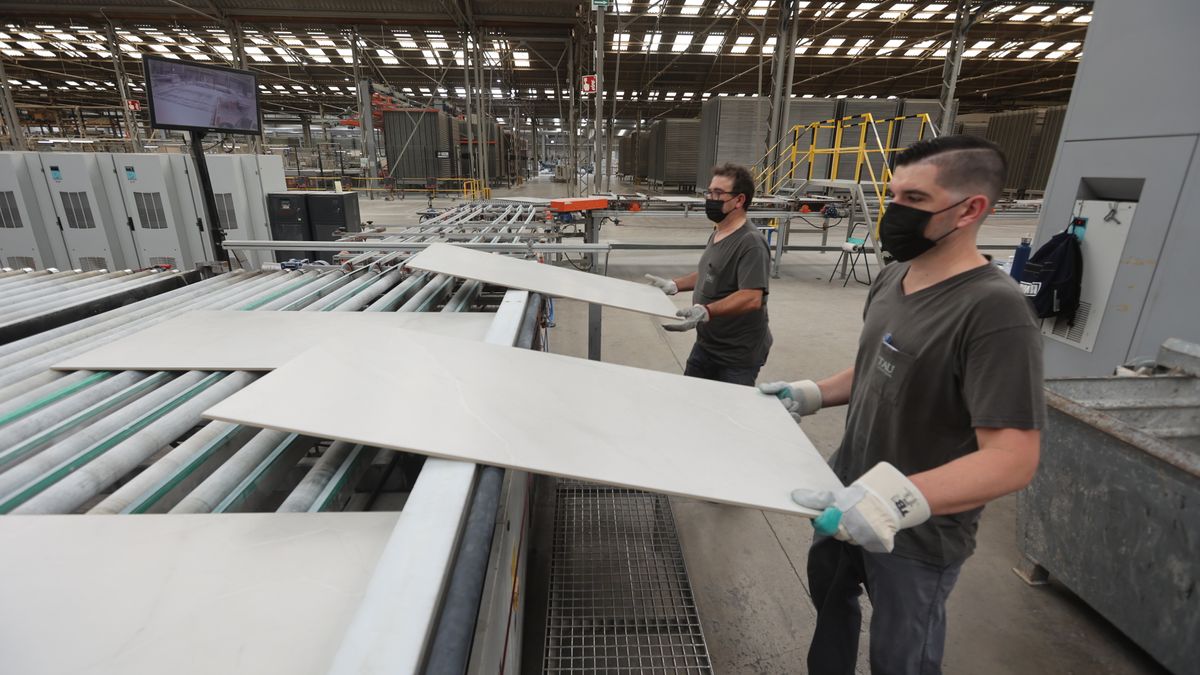 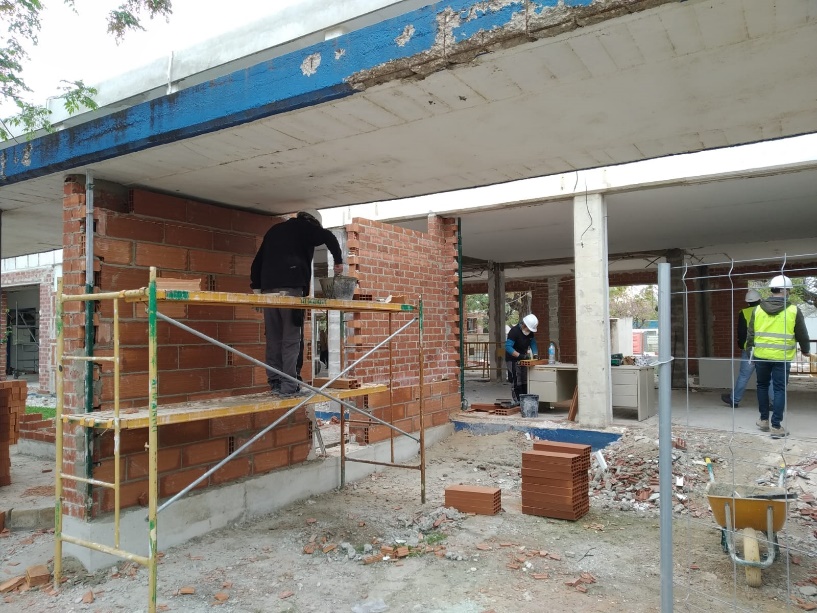 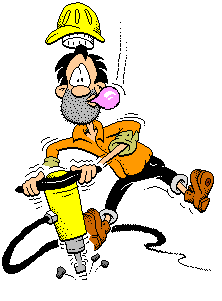 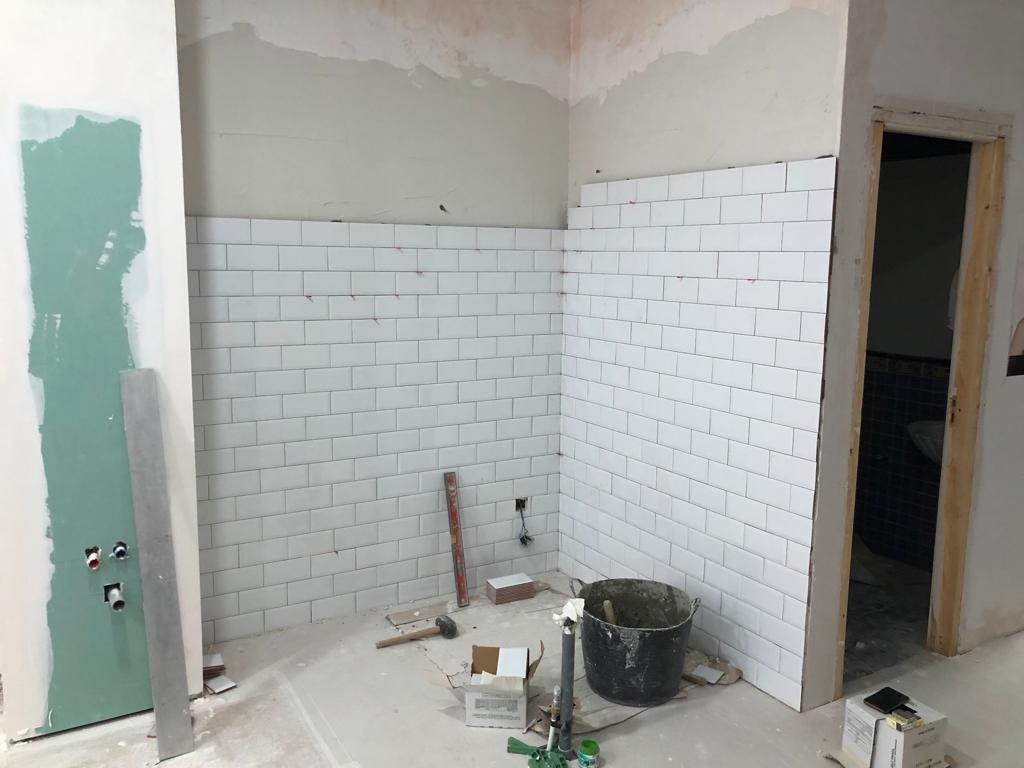 CONSTRUCTION
SCHOOL SUBJECTS
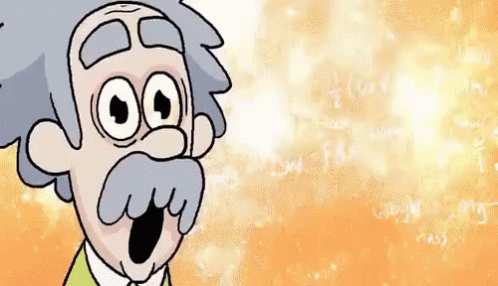 MATHS
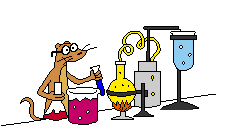 SCIENCE
THREE DIFFERENT LANGUAGES
ENGLISH
SPANISH
VALENCIAN
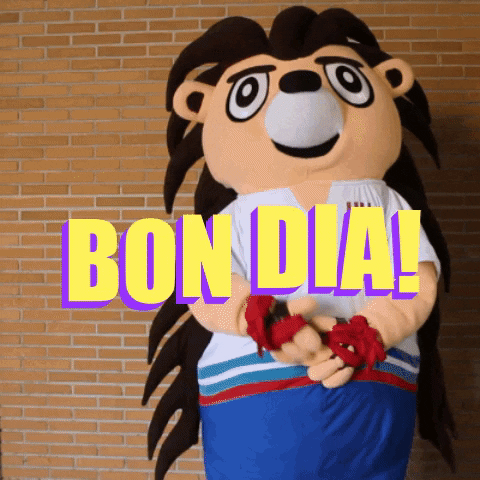 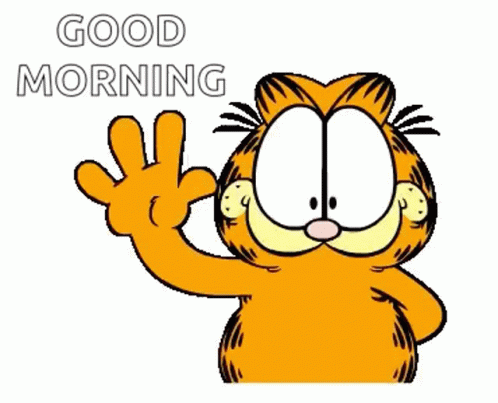 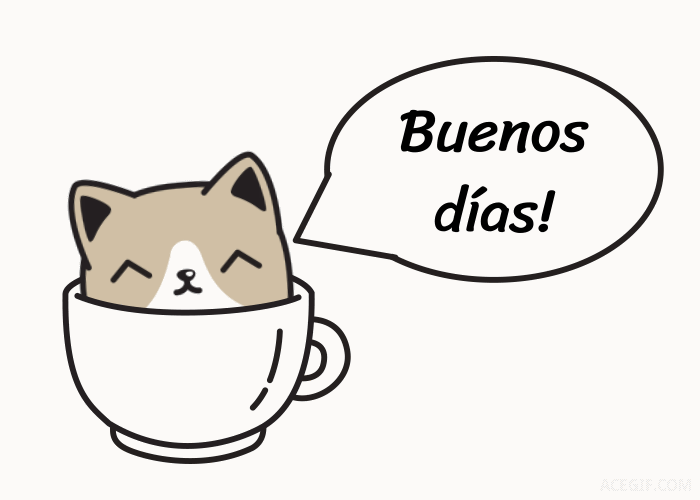 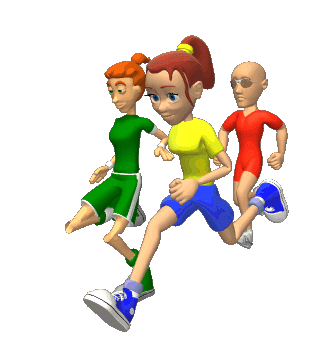 MUSIC
ART & CRAFTS
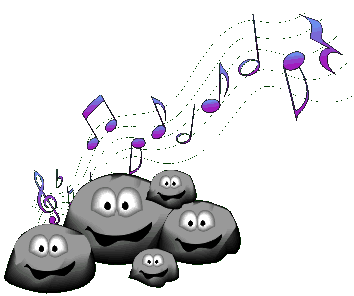 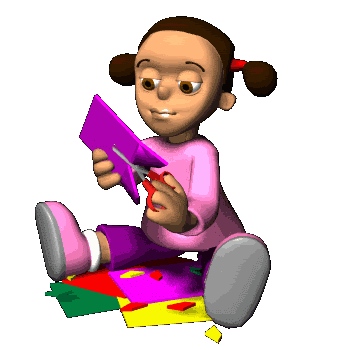 PHYSICAL 
EDUCATION
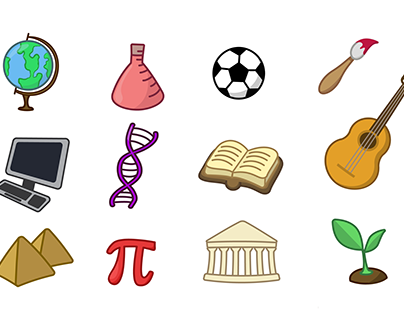 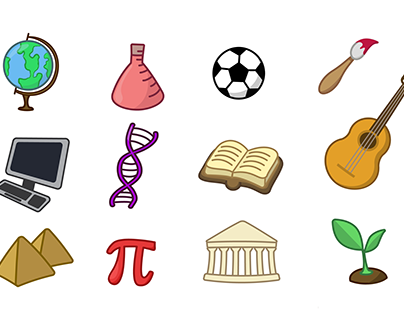 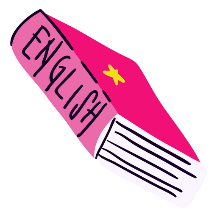 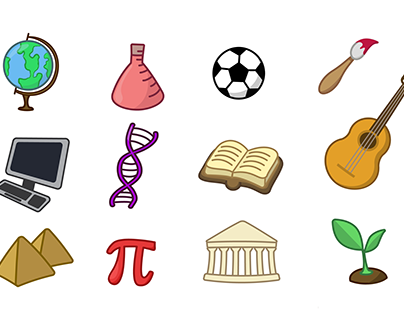 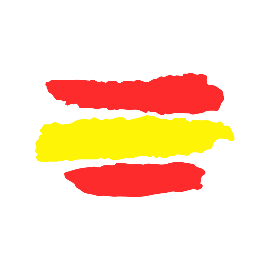 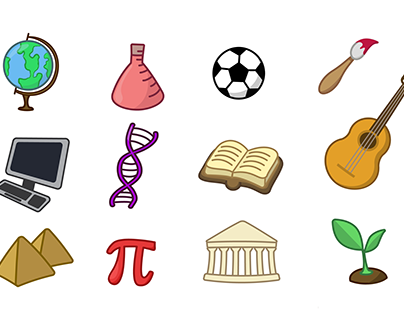 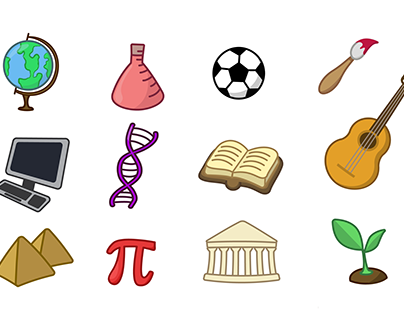 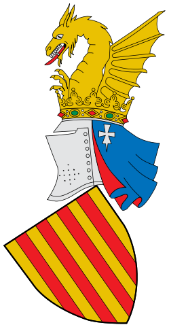 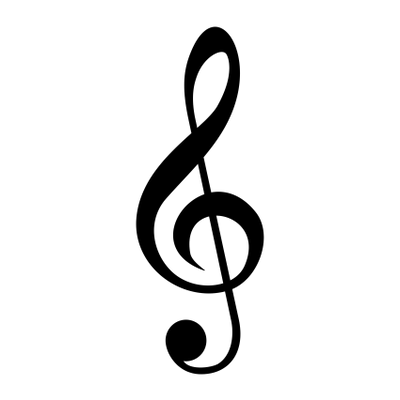 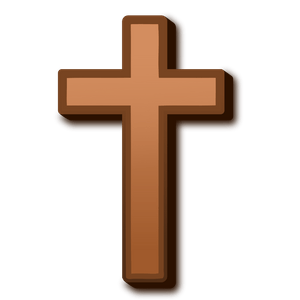 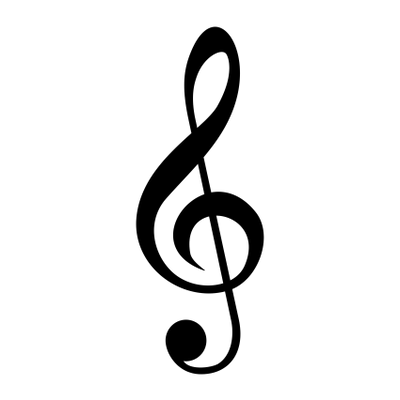 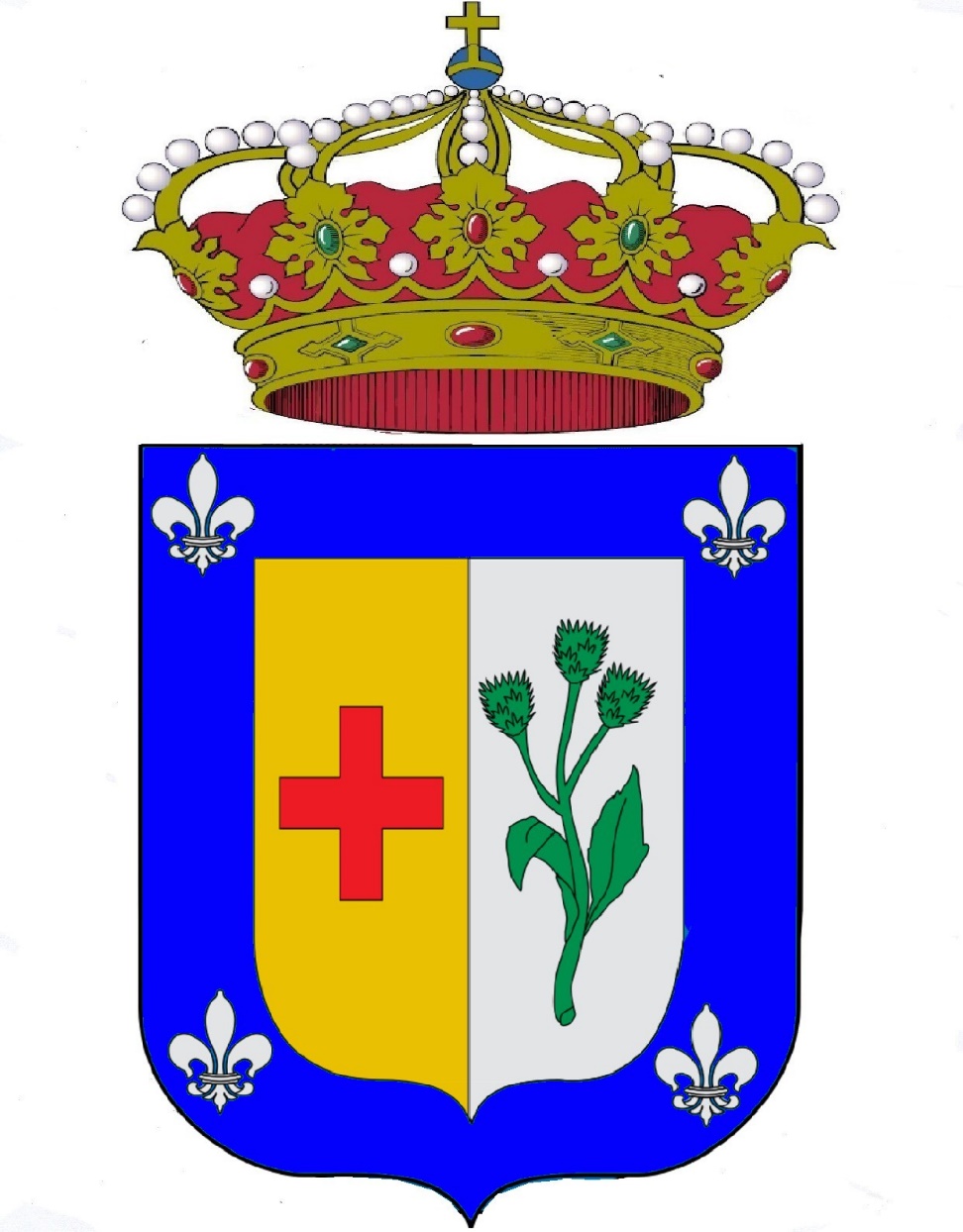 Benicarló has 28380 inhabitants
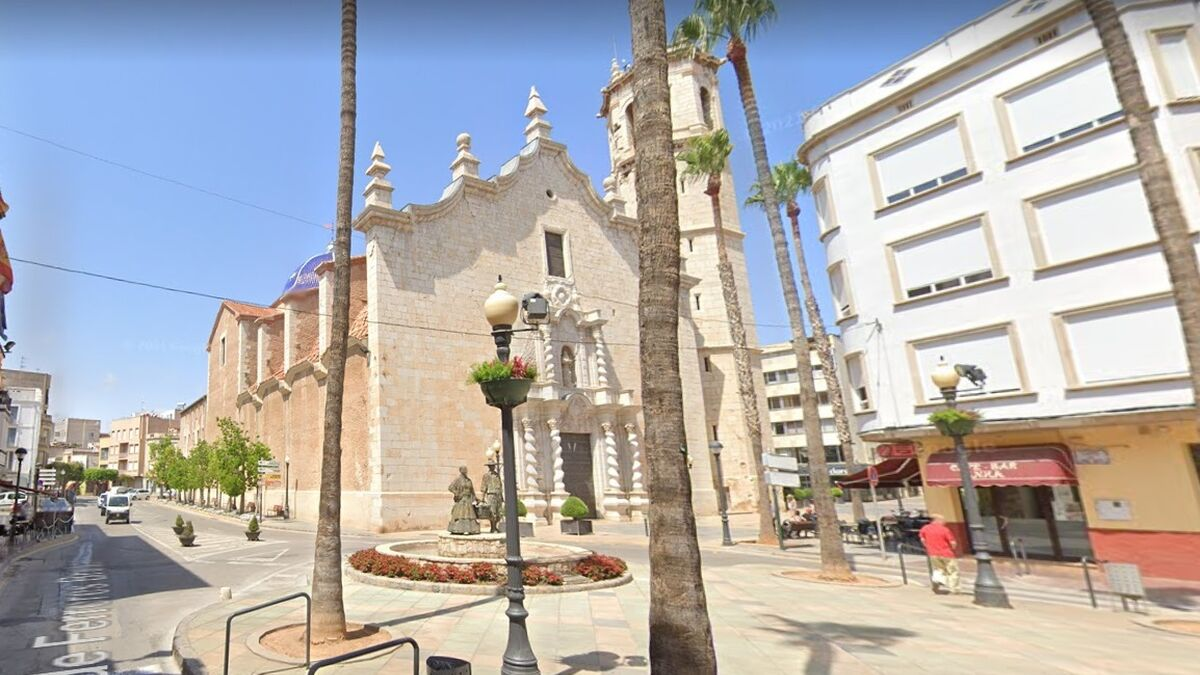 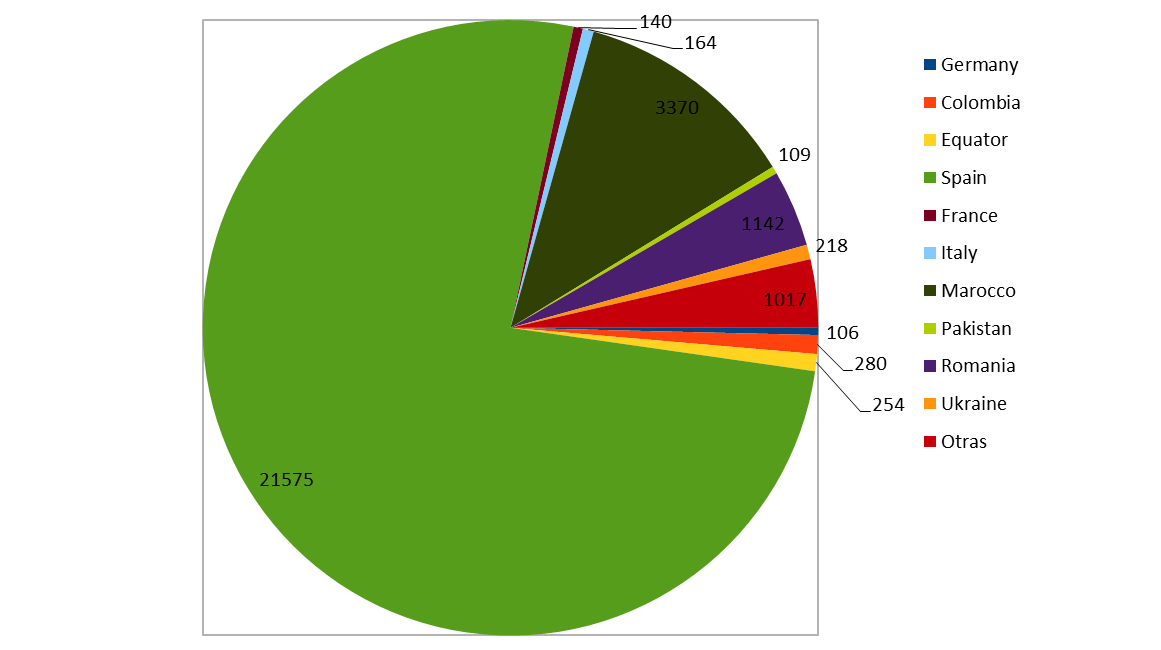 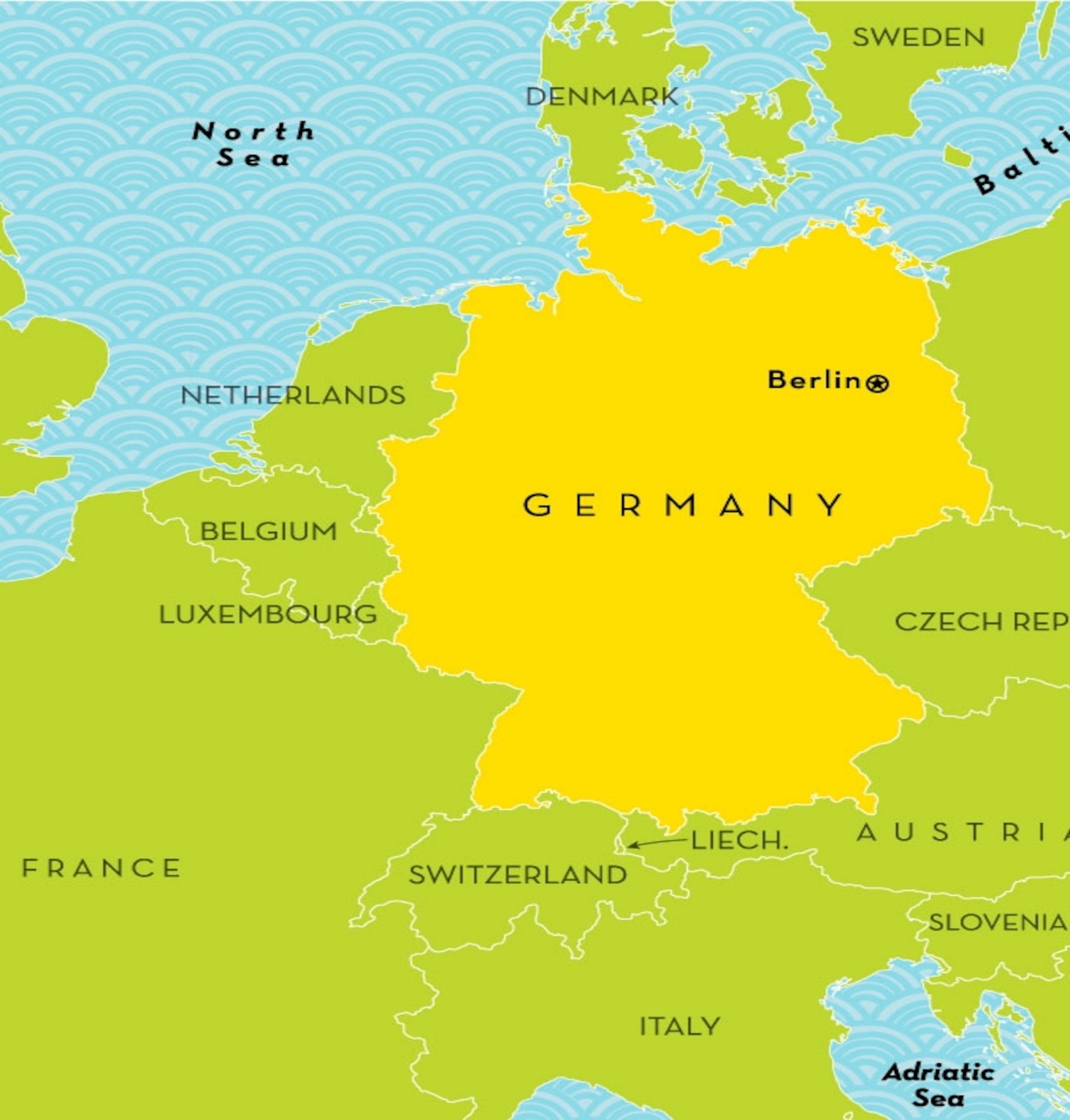 GERMAN PEOPLE

106 inhabitants
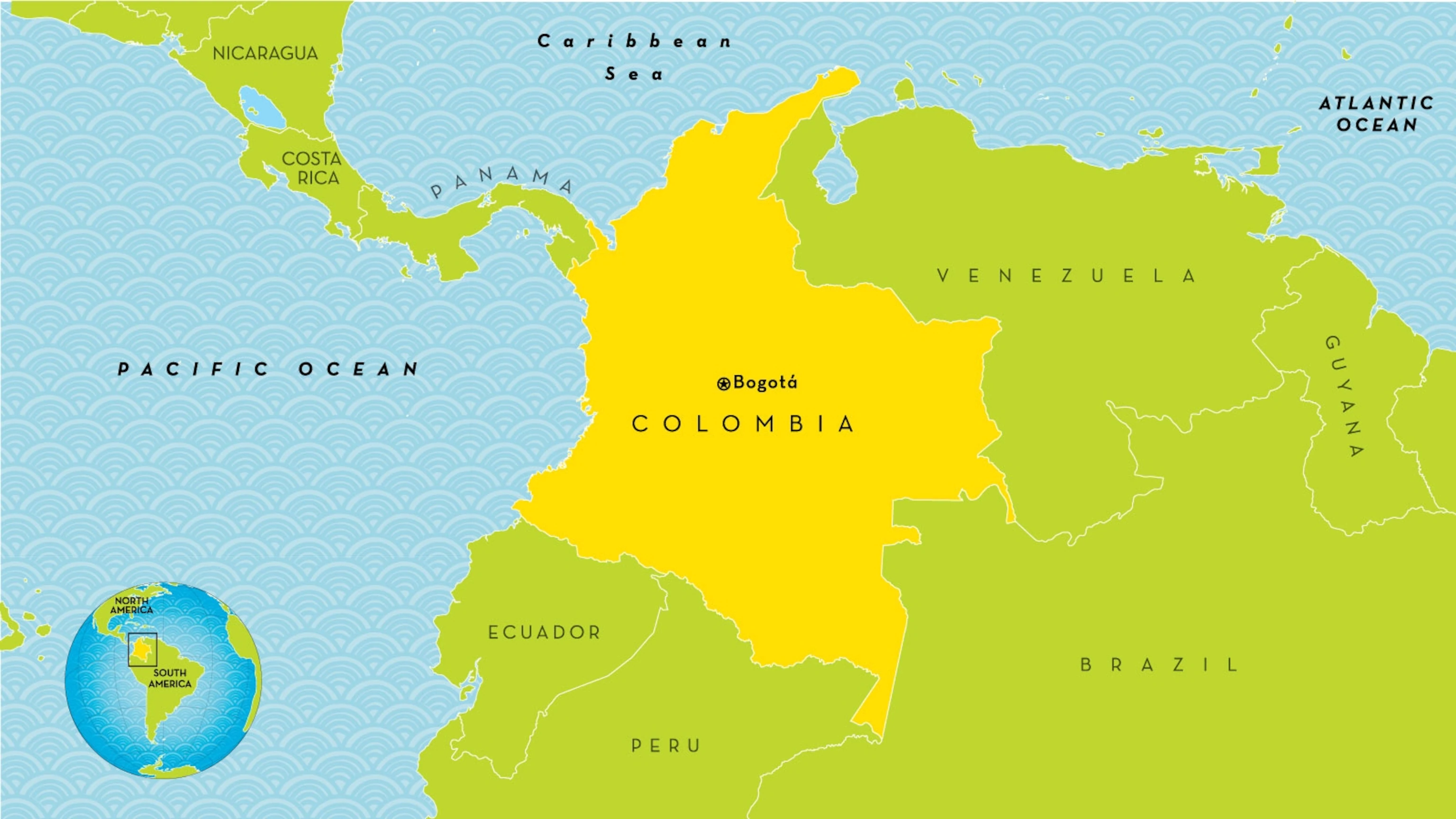 COLOMBIAN PEOPLE

285 inhabitants
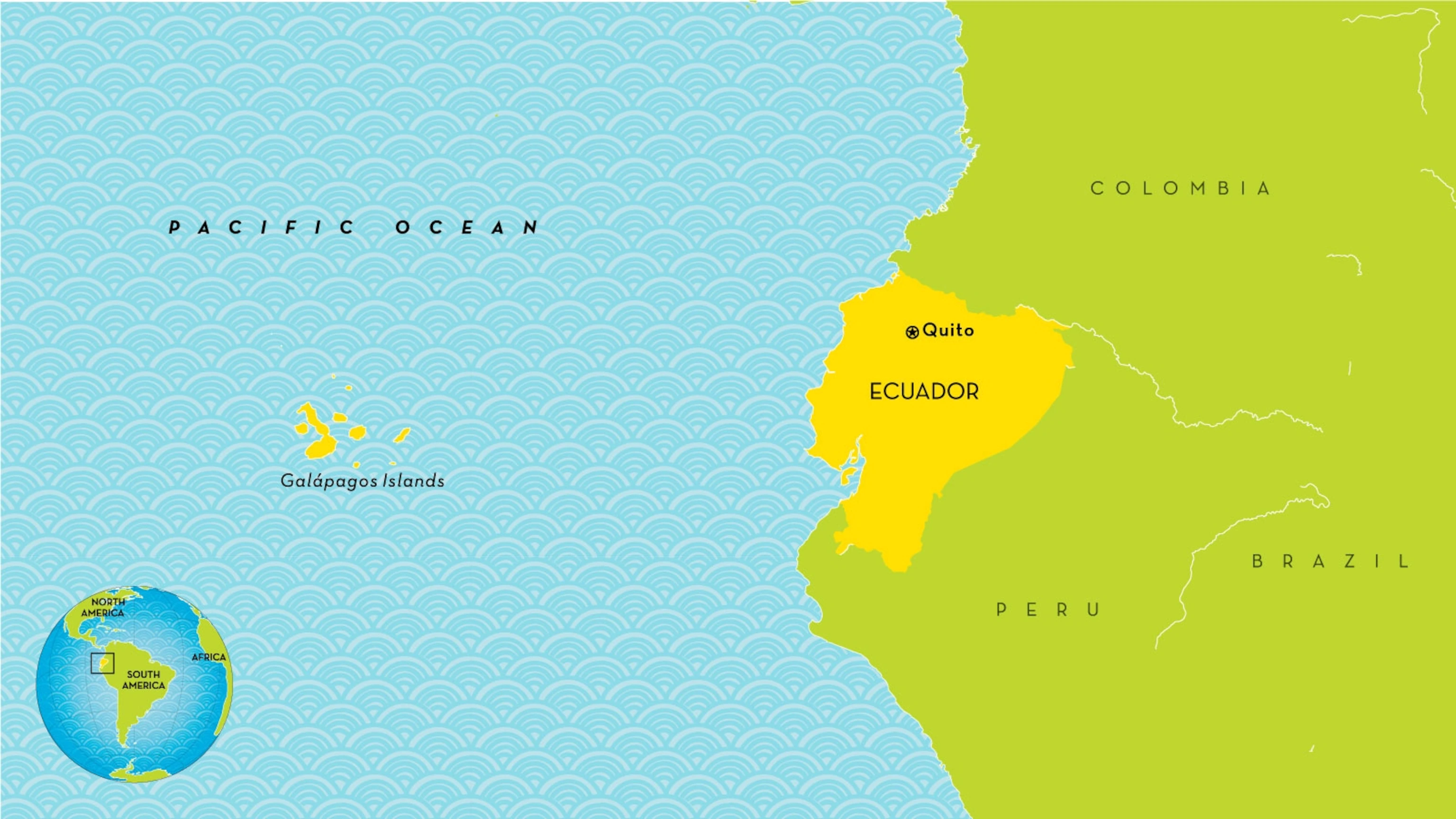 ECUADORIAN 
PEOPLE

254 inhabitants
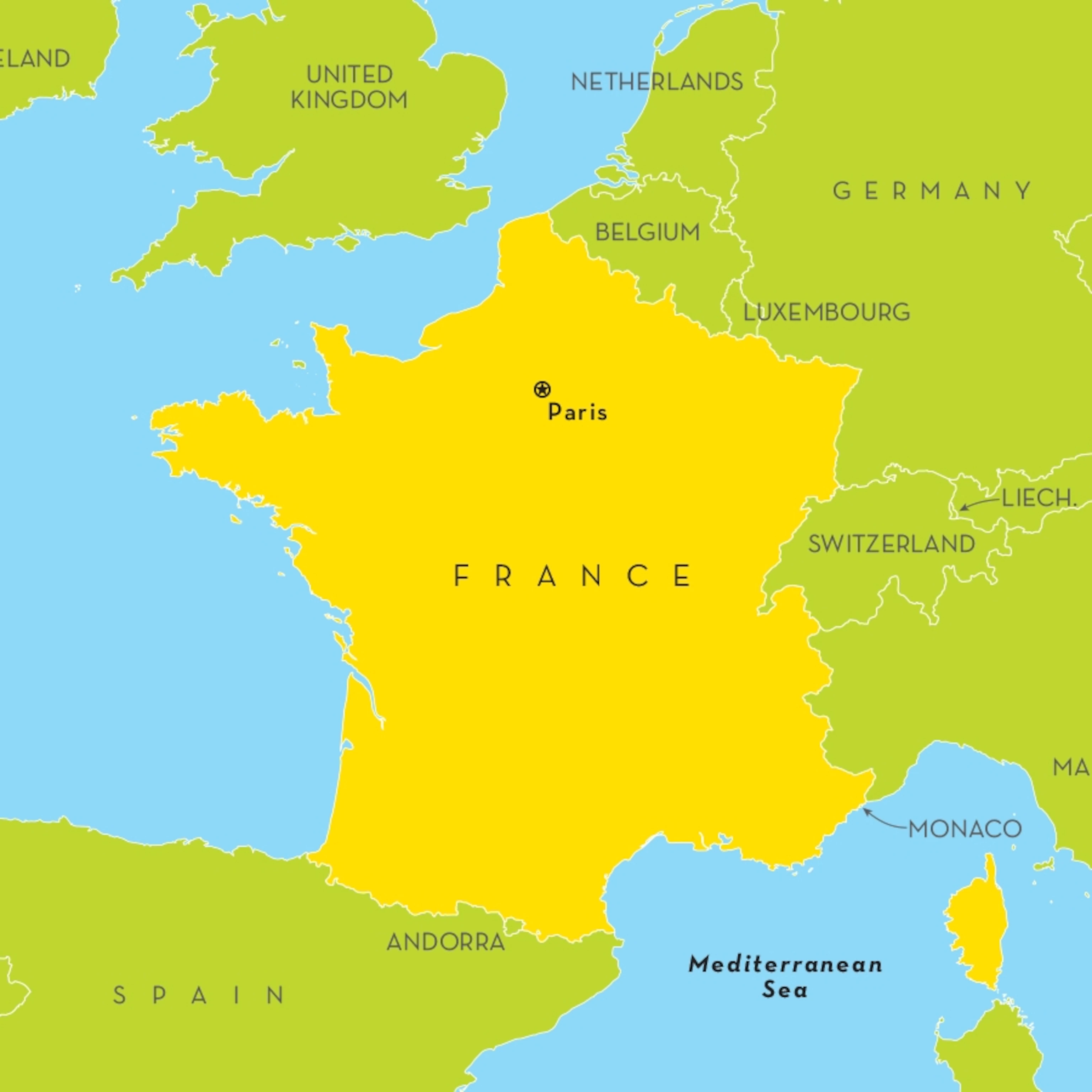 FRENCH PEOPLE

140 inhabitants
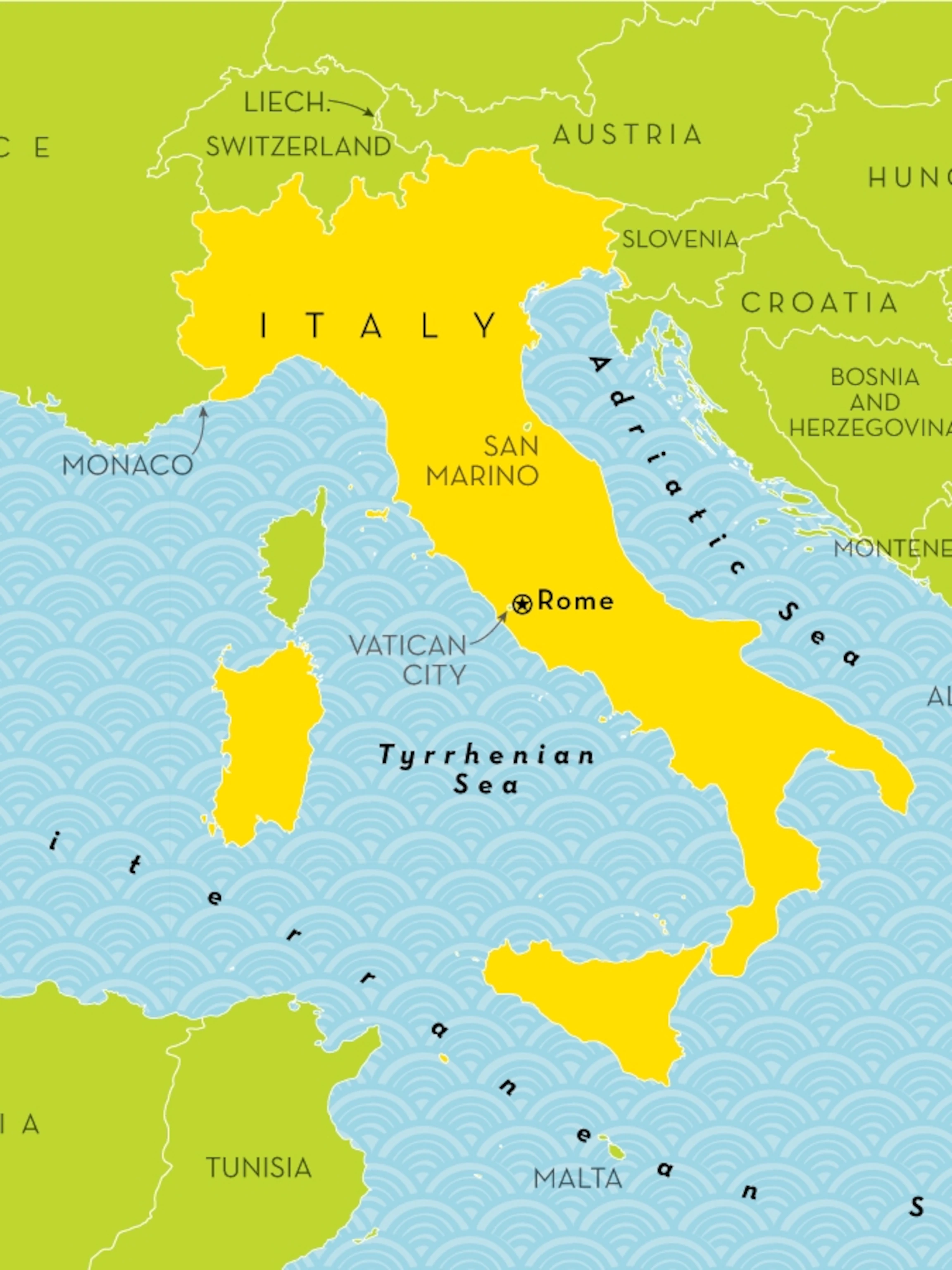 ITALIAN PEOPLE

164 inhabitants
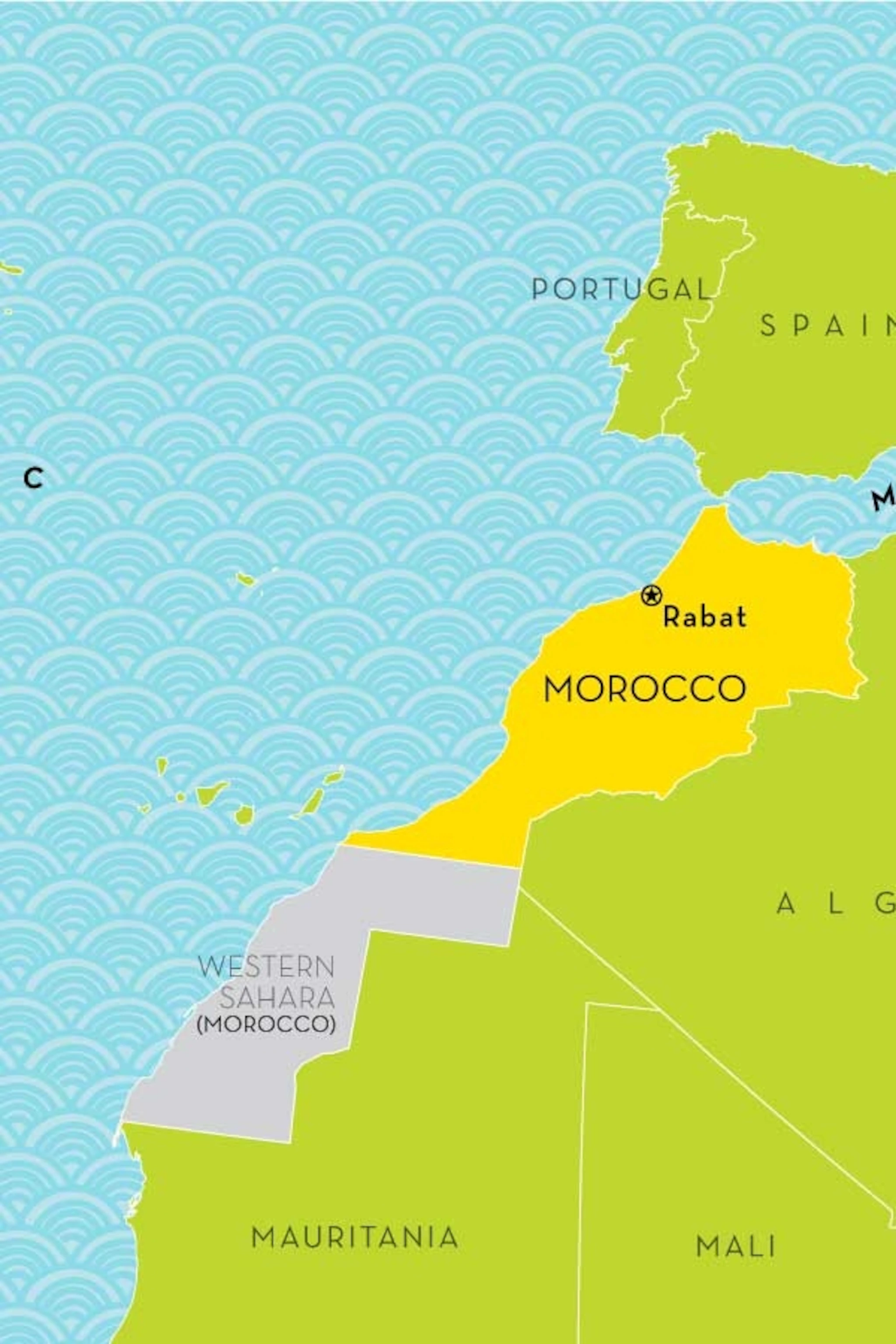 MOROCCAN PEOPLE

3370 inhabitants
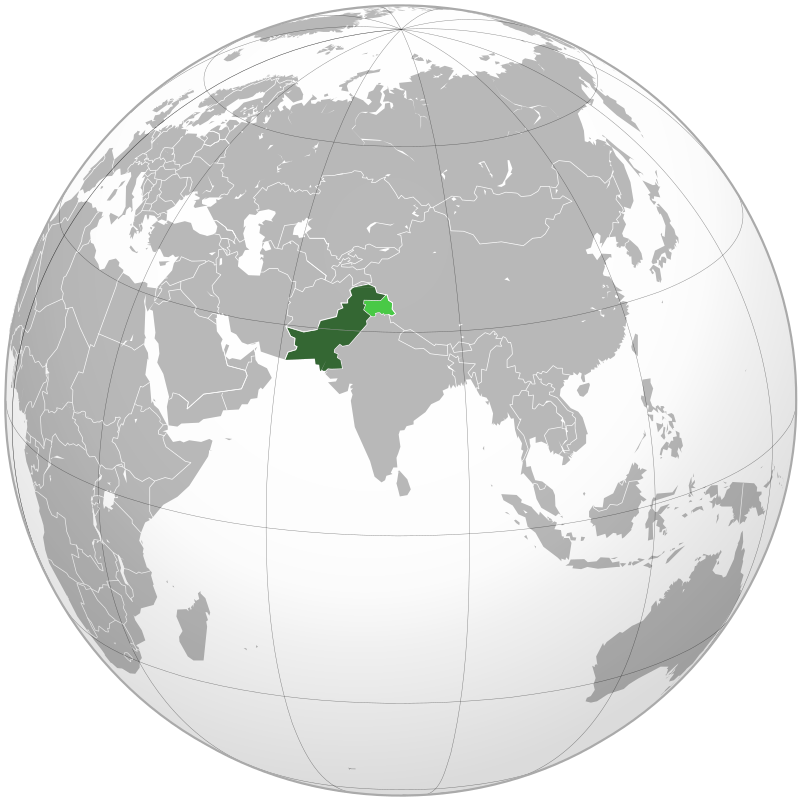 PAKISTAN PEOPLE

109 inhabitants
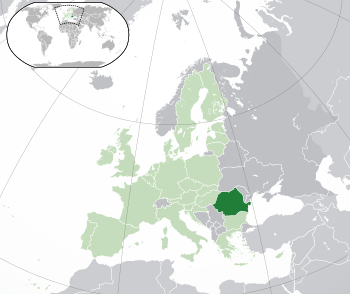 ROMANIAN PEOPLE

1142 inhabitants
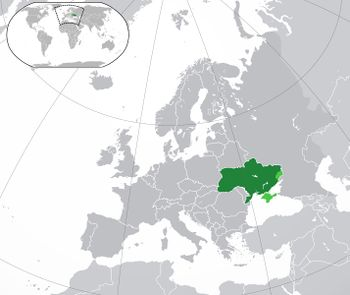 UKRAINIAN PEOPLE

218 inhabitants
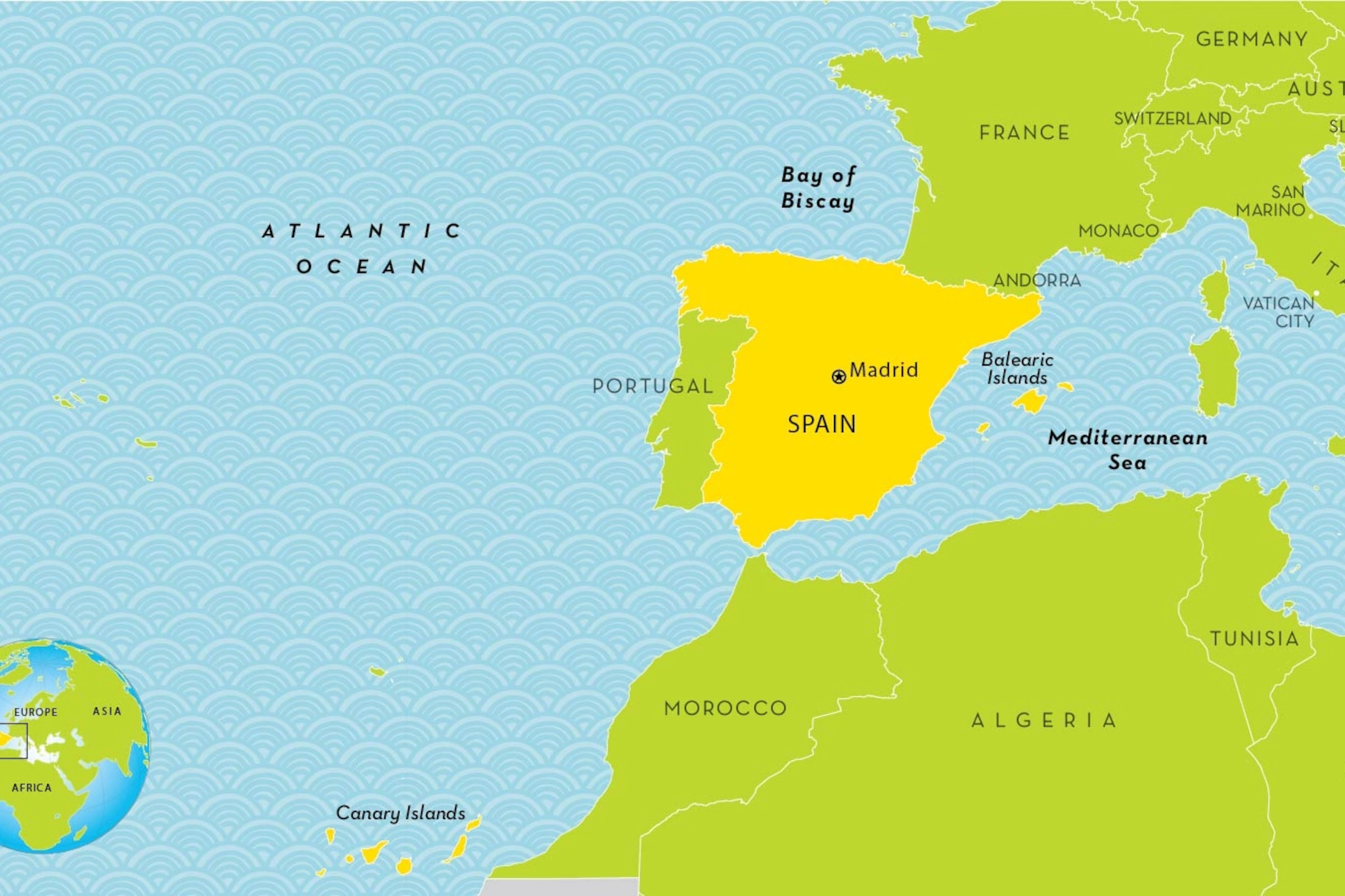 SPANISH PEOPLE

21575 inhabitants
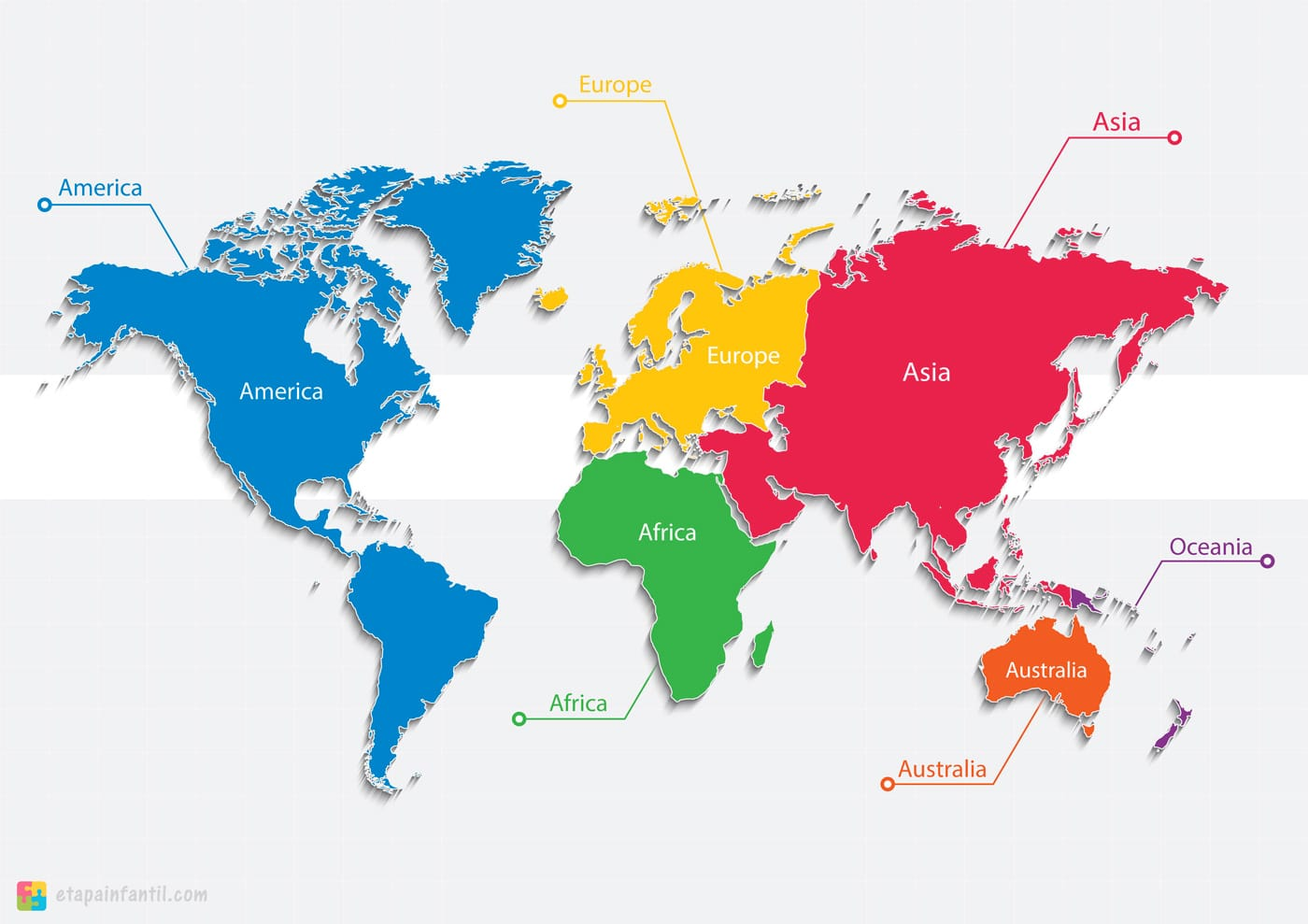 OTHER NATIONALITIES
1014
 inhabitants
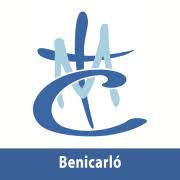 Our school has 749 pupils
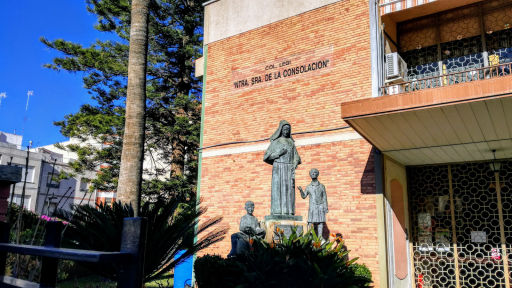 Benicarló
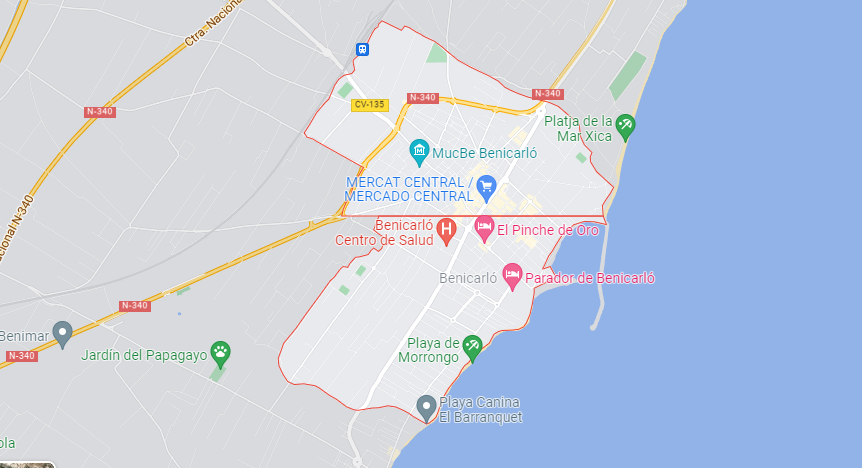 Vinaròs
Peñíscola
28.380 people
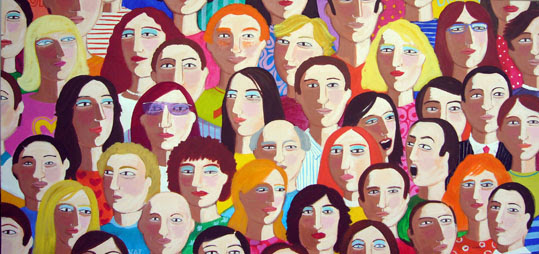 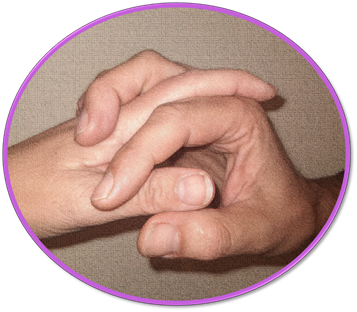 Boys: 14.186
Girls: 14.194
Photo and edition by: Ana
Graphic by: Ana Roca
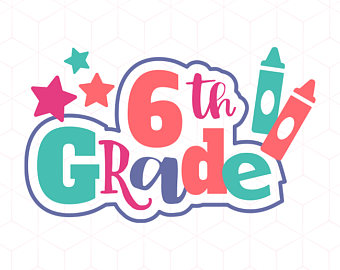 Football
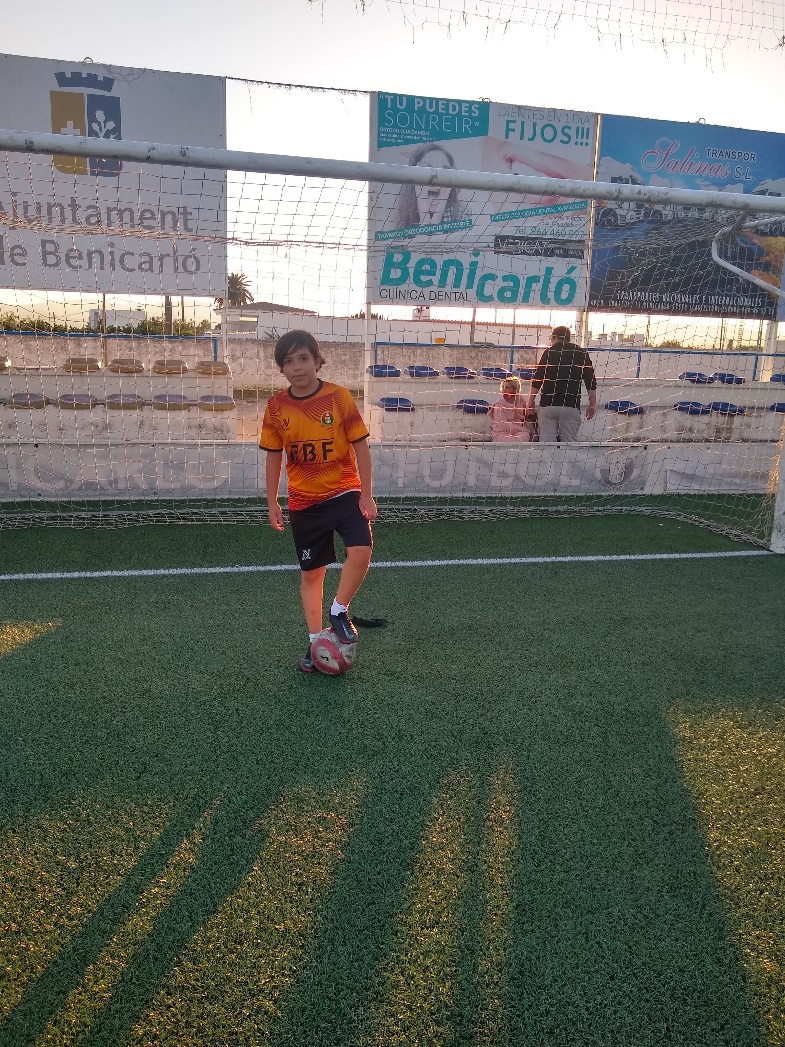 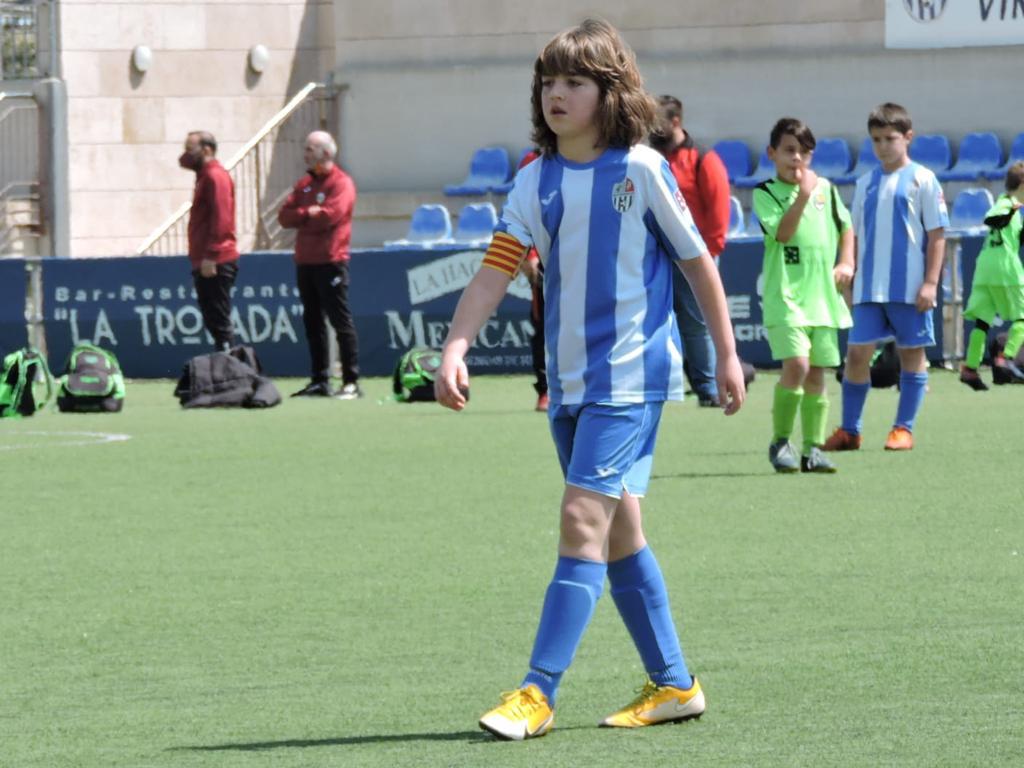 Photos by; Itzan and Pau
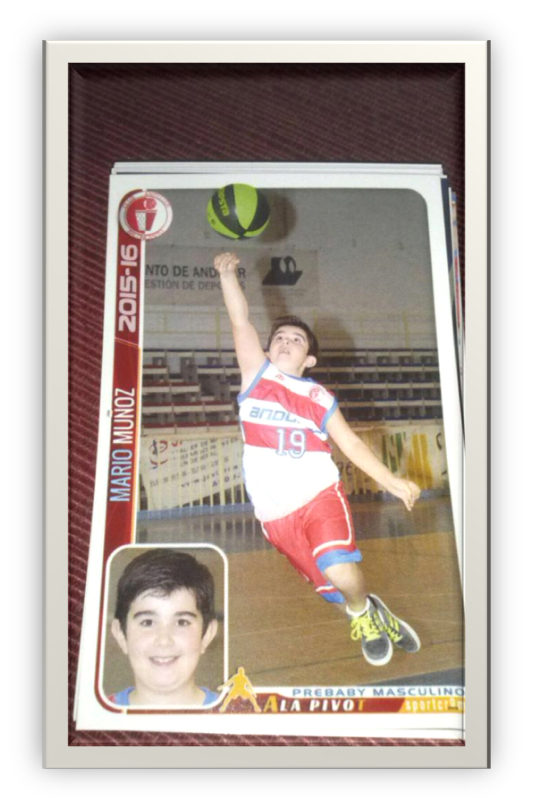 Tennis
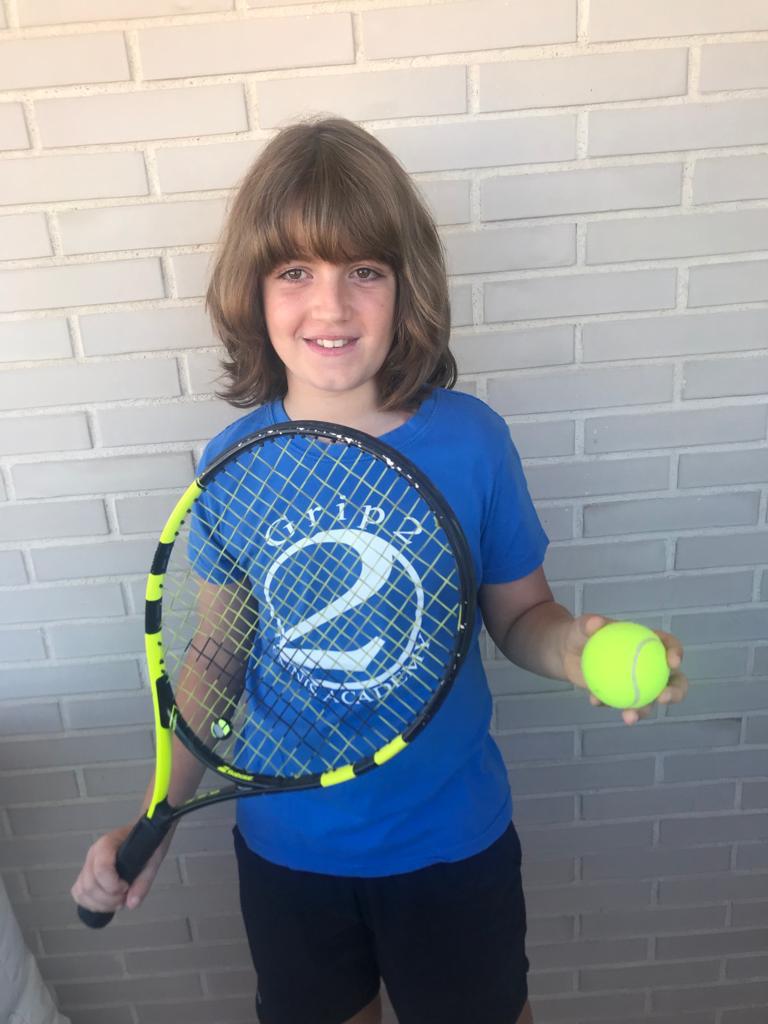 Basketball
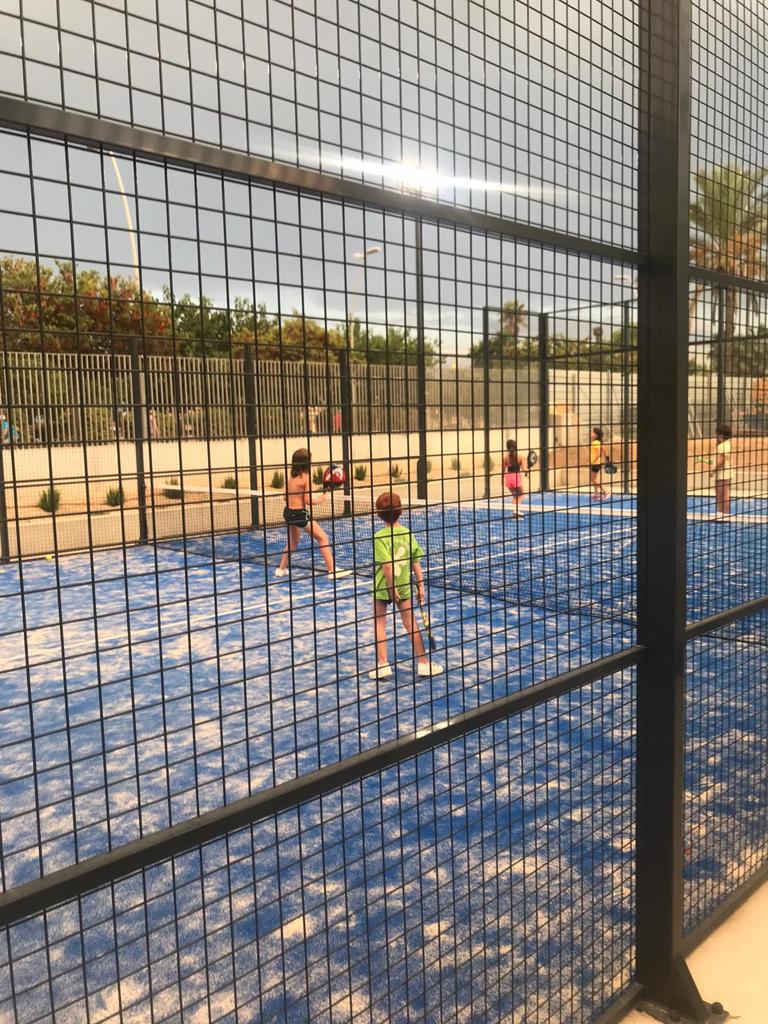 Athletics
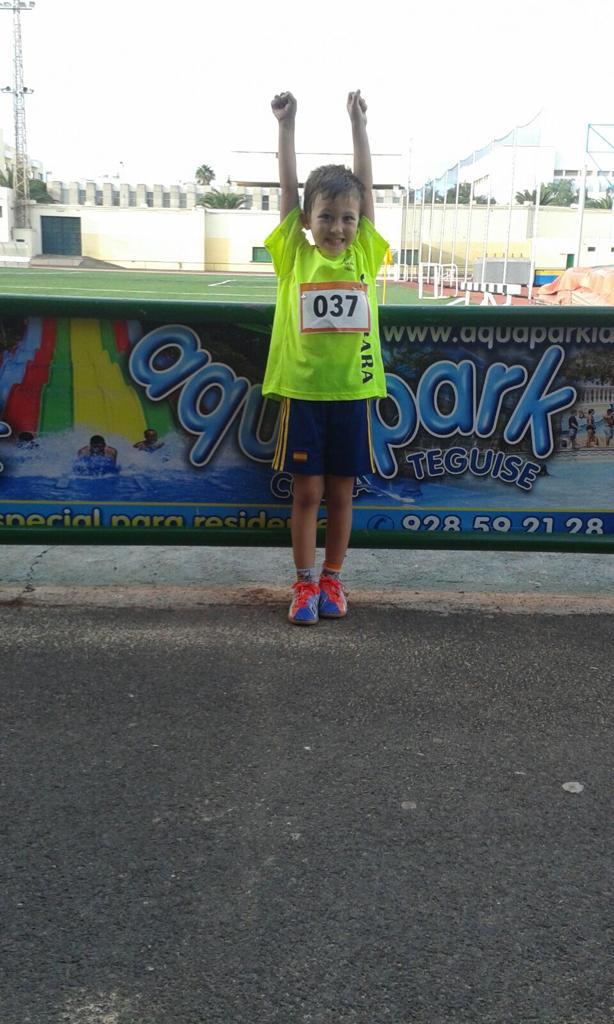 Paddle
Swimming
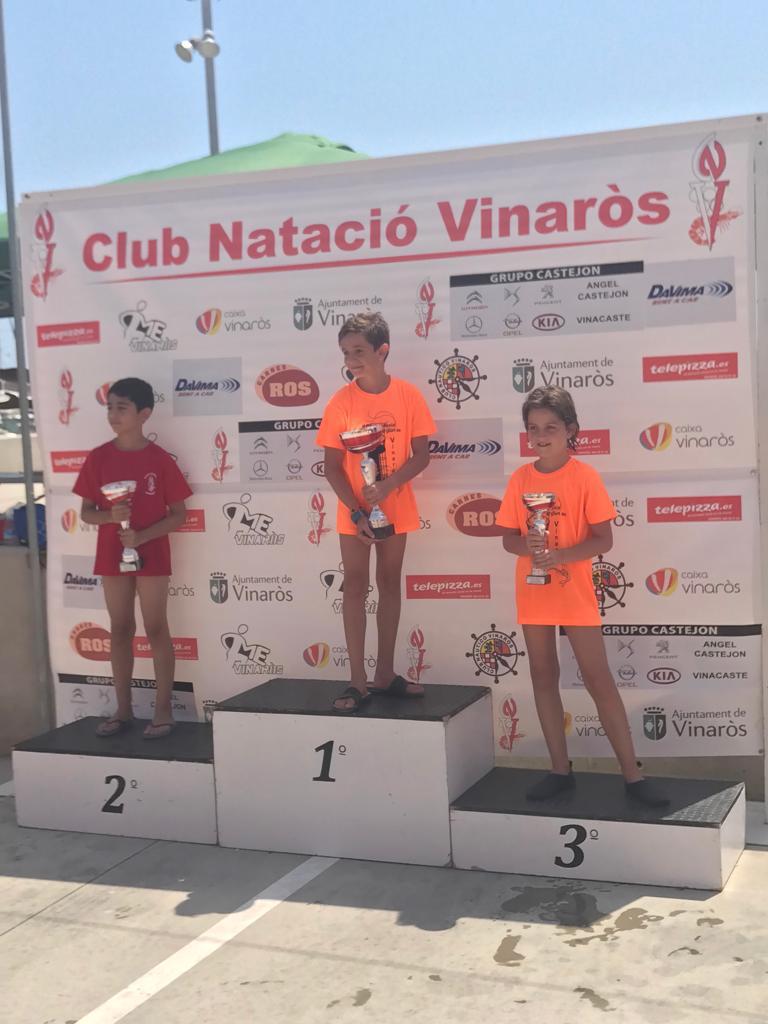 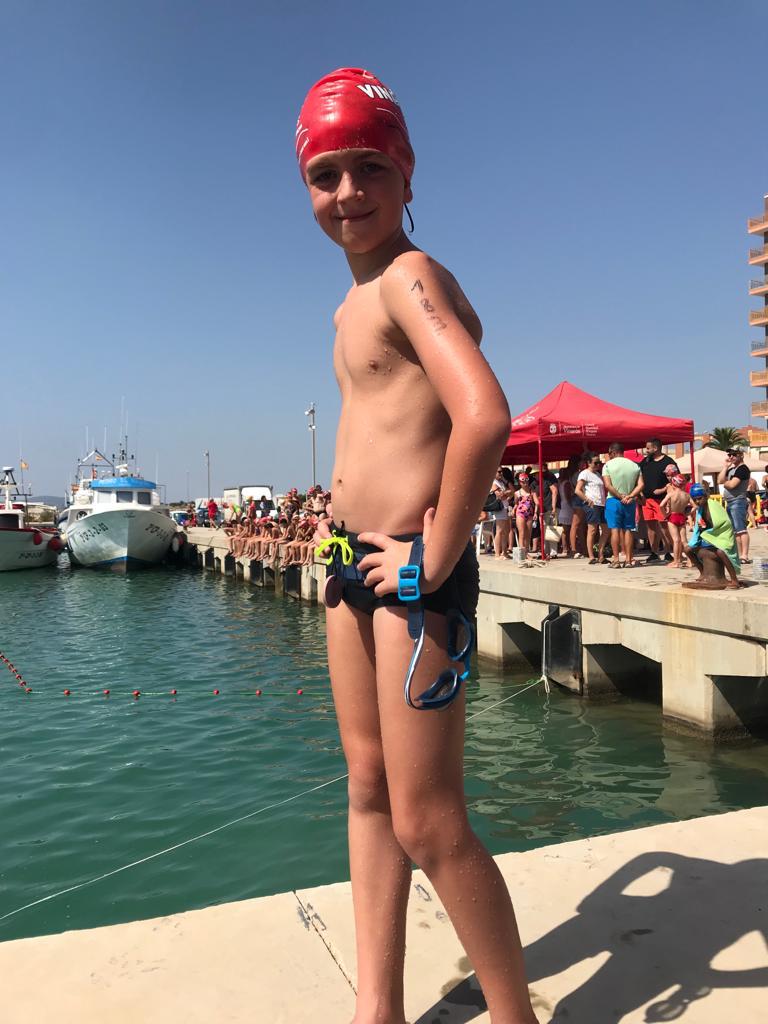 Equestrian
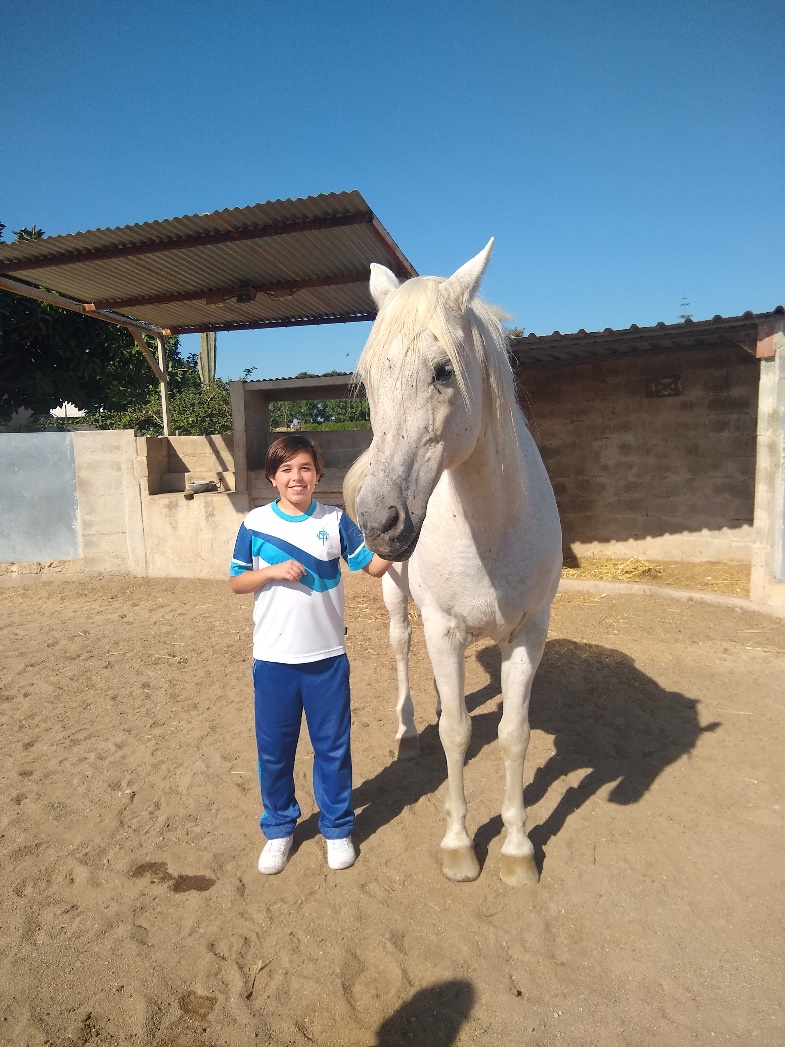 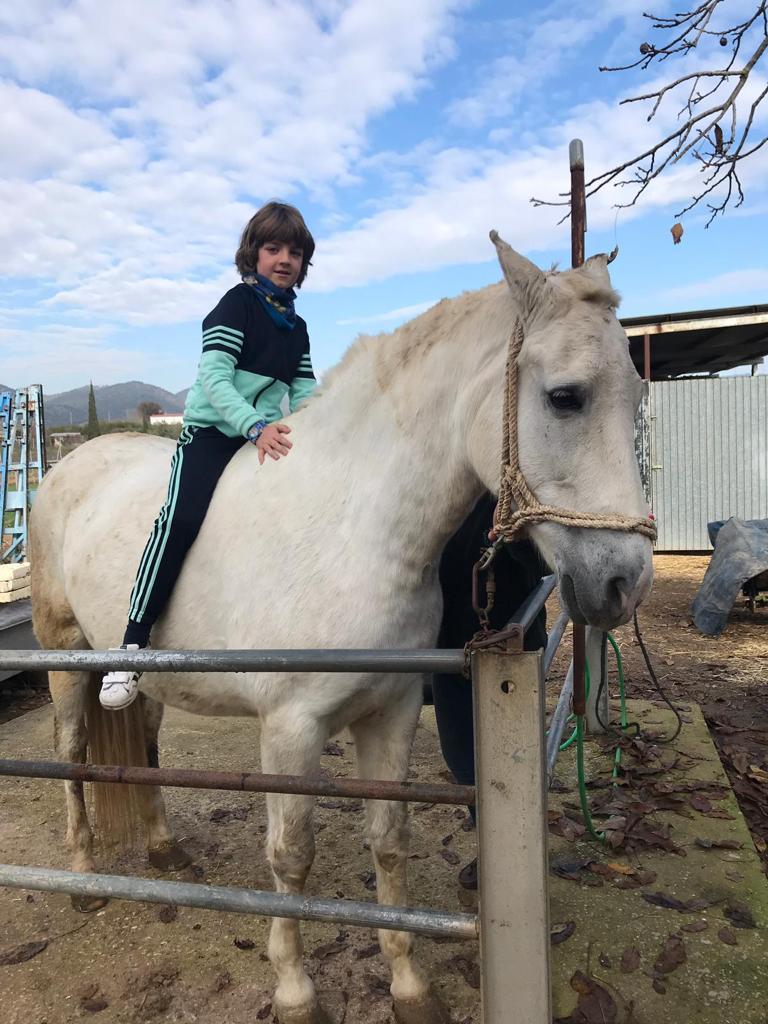 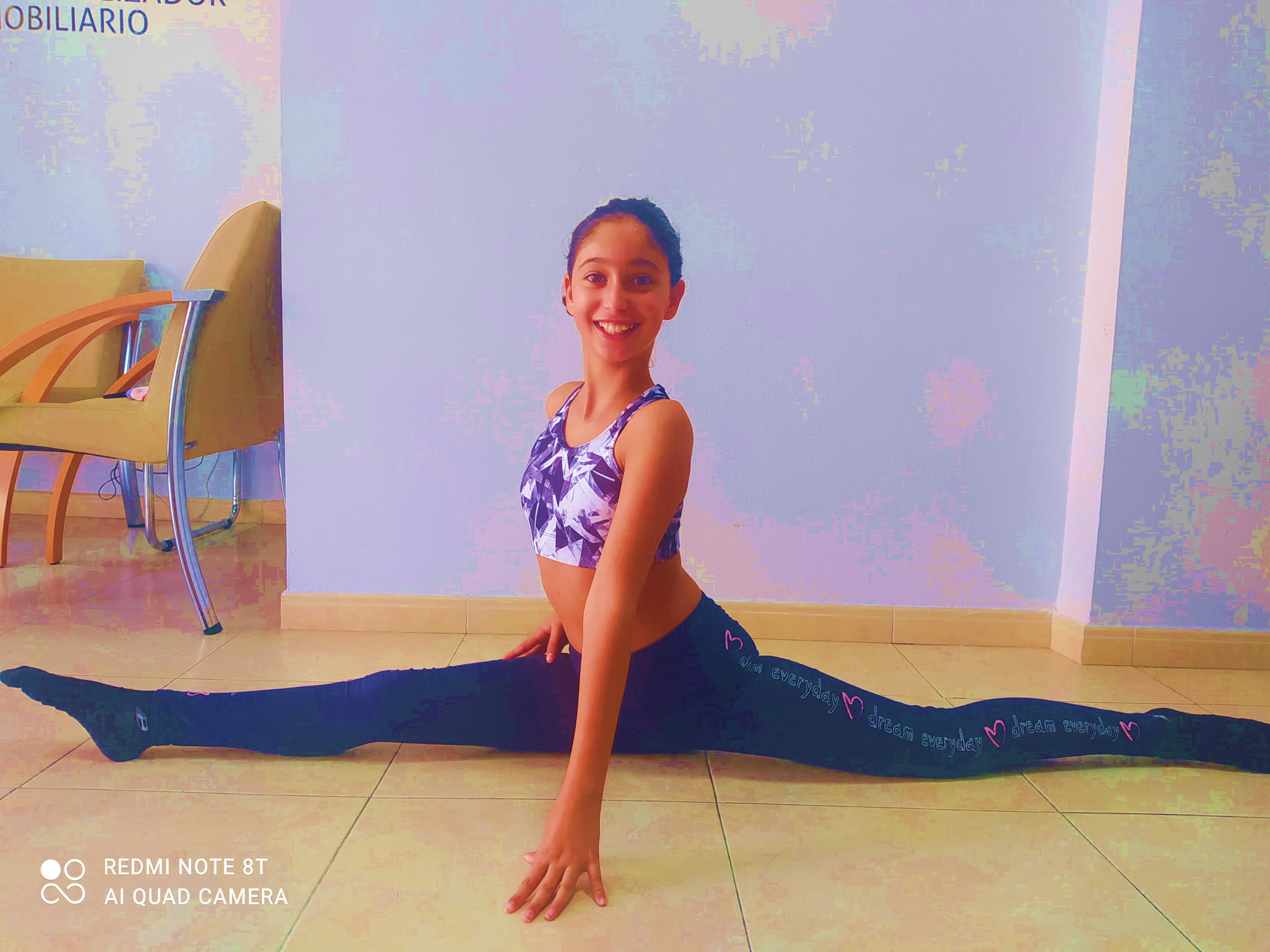 Gymnastics
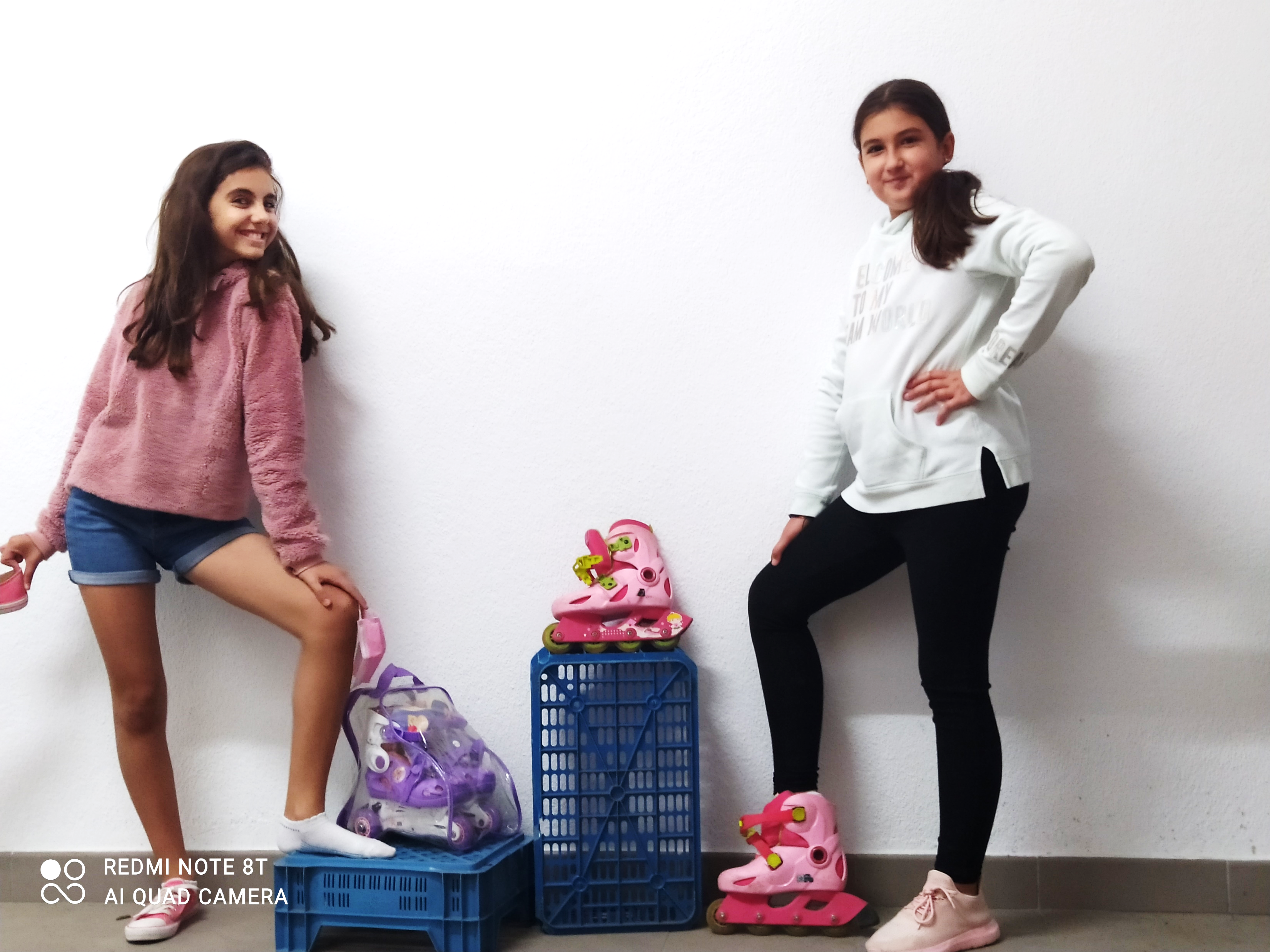 Skating
Photos by: Fernanda, Leire and Camelia
By Fernanda, Leire and Camelia
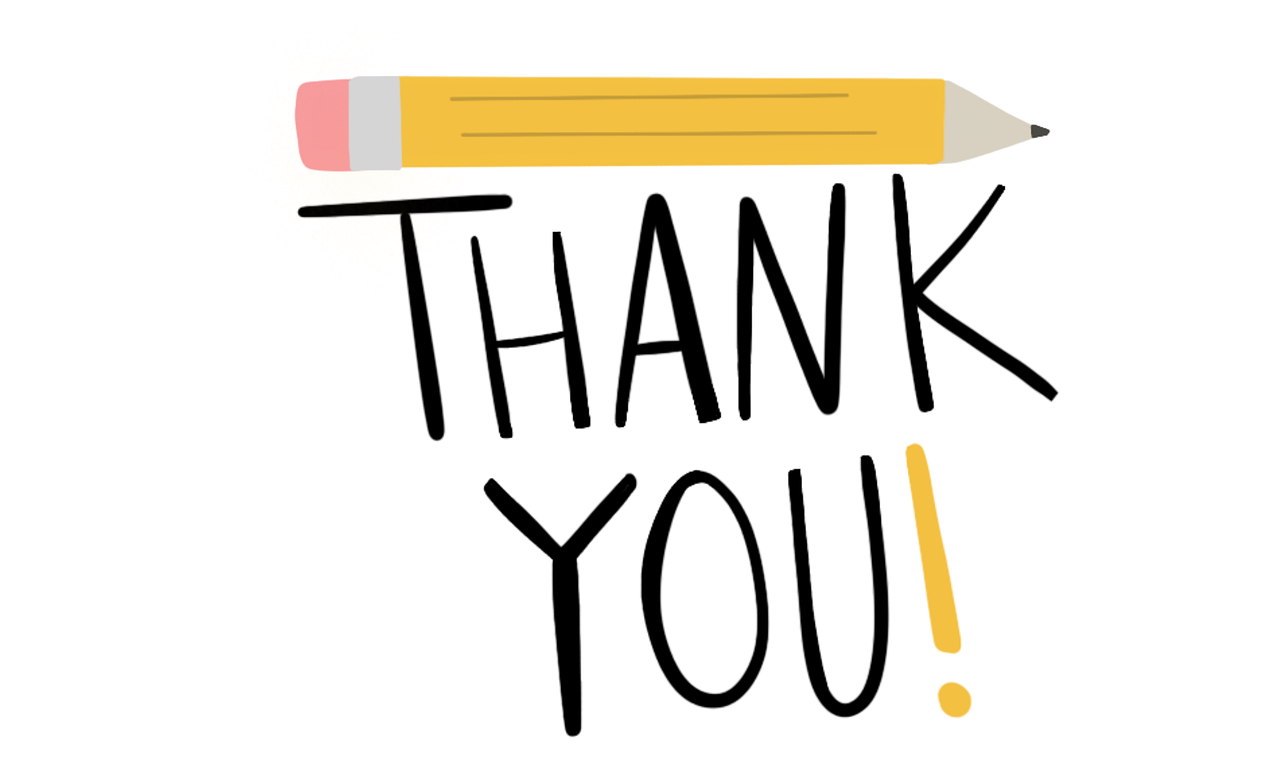